Культура Середньовічної Європи
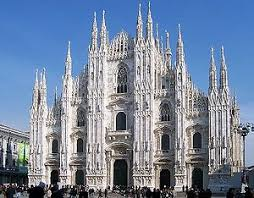 Лекція  4
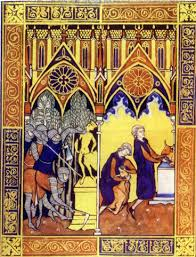 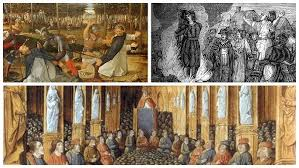 ПЛАН
1.    Християнський характер середньовічної культури
2.    Духовно-культурна спадщина Візантійської імперії
3.    Історичні передумови формування культури Київської Русі.
4.    Культура Галицько-Волинської держави.
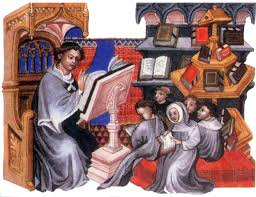 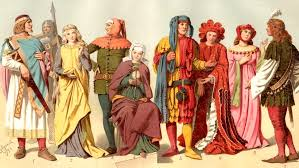 3.  Історичні передумови формування культури Київської Русі
Перша держава східних слов’ян, яку історики називають Київською Руссю, існувала в IX-XIII ст. Це була одна з найбільш розвинутих і економічно процвітаючих держав тогочасної Європи. Найбільшої могутності Русь досягла в XI ст. при князюванні Ярослава Мудрого. За різними підрахунками, Київська Русь мала від 3 до 12 млн населення, охоплювала територію близько 800 тис. км2 (майже половина її — в межах сучасної України).
   Київська Русь розвивалася не ізольовано. Вона входила в загальноєвропейський історико-культурний ландшафт (простір). На це були причини як географічного, так і історичного характеру. Україна, зокрема, займає серединне становище між центральною Європою та Азією. Через її територію з давніх часів було прокладено великі водні та сухопутні шляхи. Це давало можливість далеким одна від одної культурам. На розквіт і розвиток культури давніх слов’ян впливали також і міграційні процеси.
Культура Київської Русі
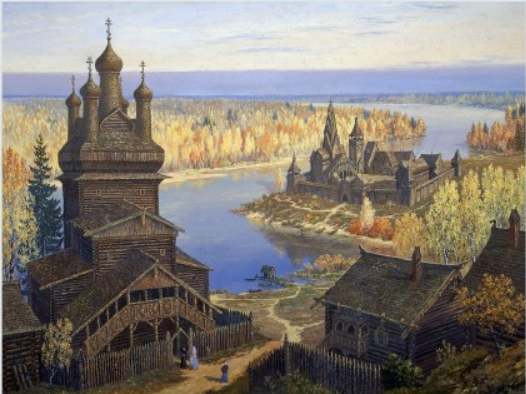 Культура Київської Русі досягла високого рівня розвитку і не поступалася культурі більшості країн Європи. Причому культурна взаємодія її з ними була взаємною та рівноправною. Розвиток цієї культури припинила монголо-татарська навала.
       До визначних центрів давньоруської культури на півдні Русі належали: Київ, Чернігів, Переяслав, Галич, Холм. Київ за часів Ярослава Мудрого перетворився на великий центр культури, ремесла й торгівлі. Він вражав сучасників своїми розмірами, багатолюдністю, величними спорудами.
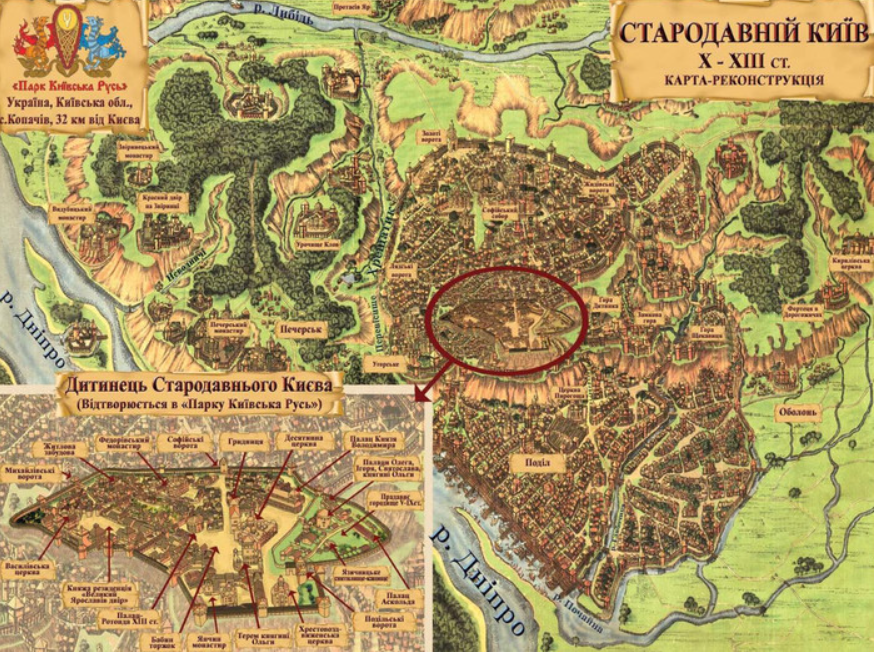 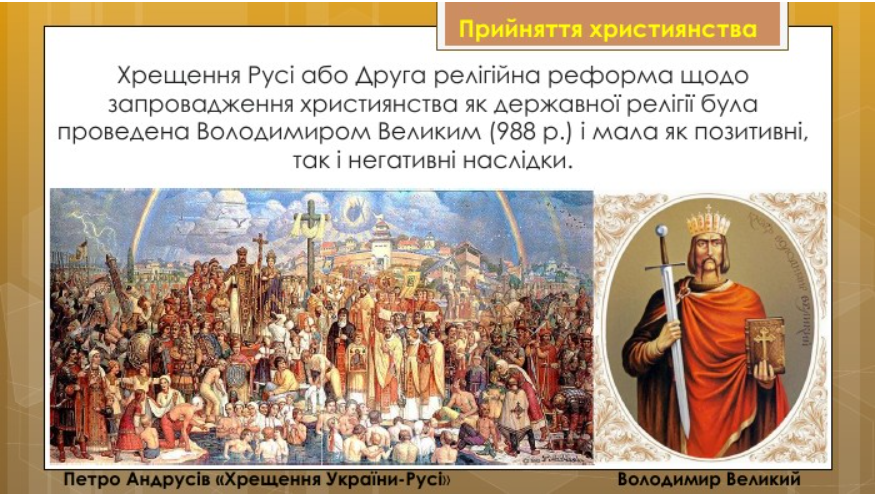 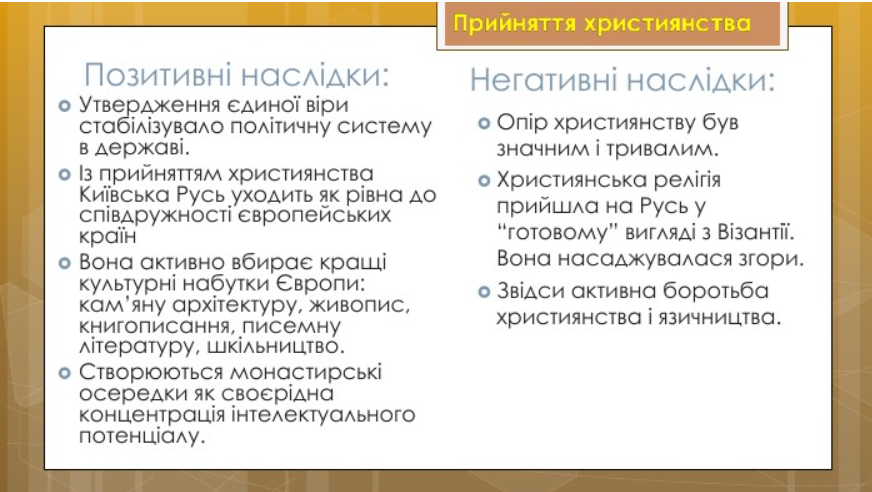 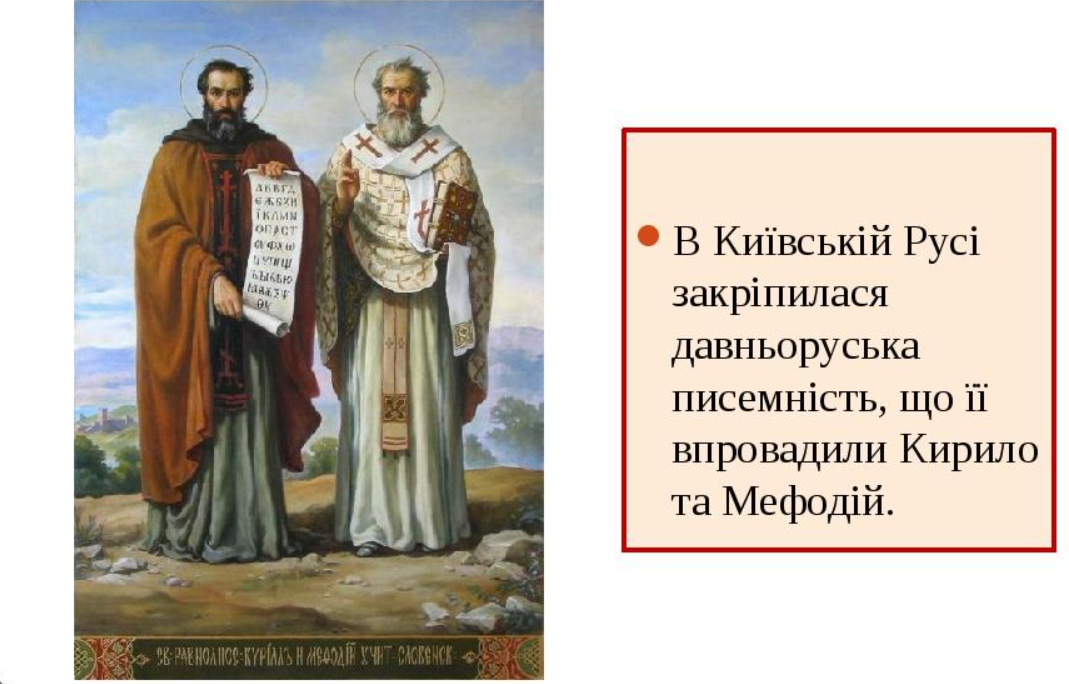 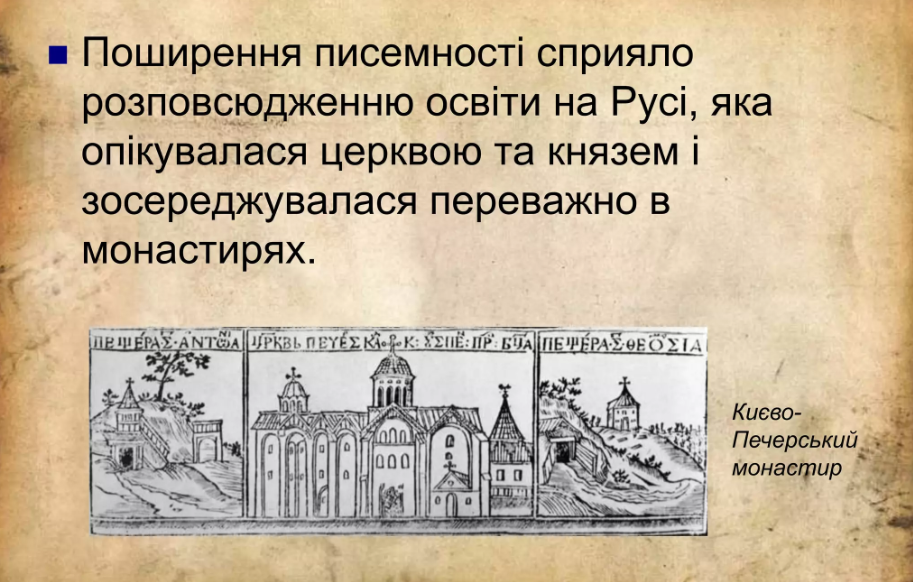 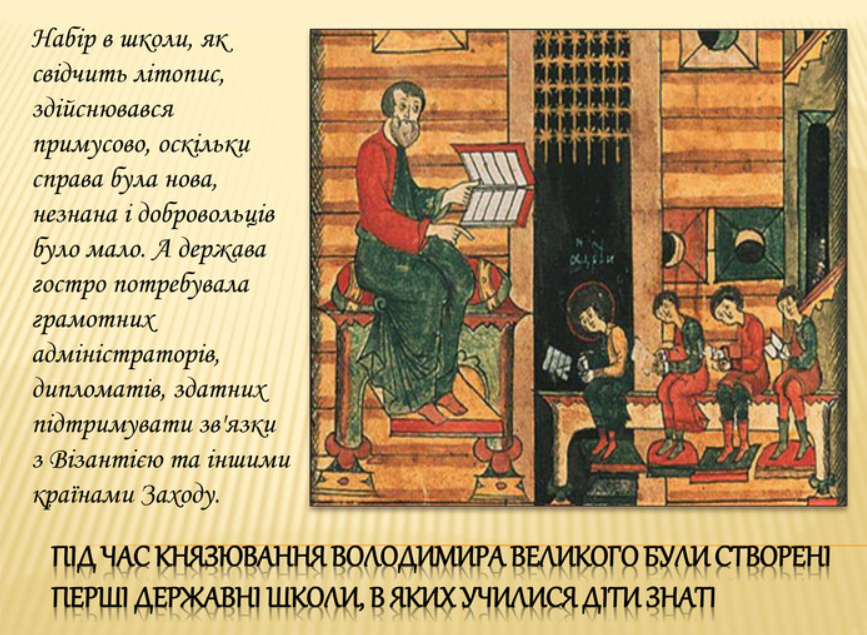 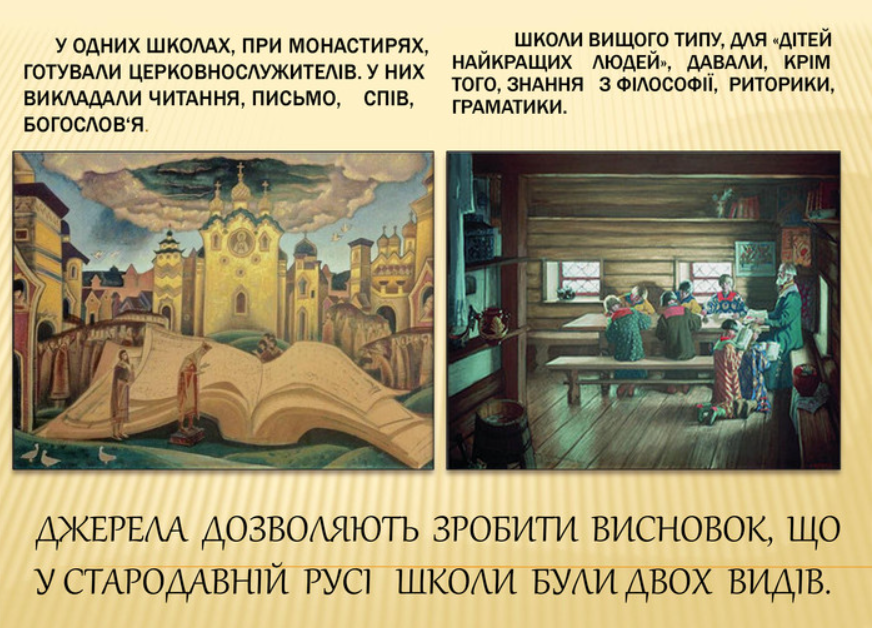 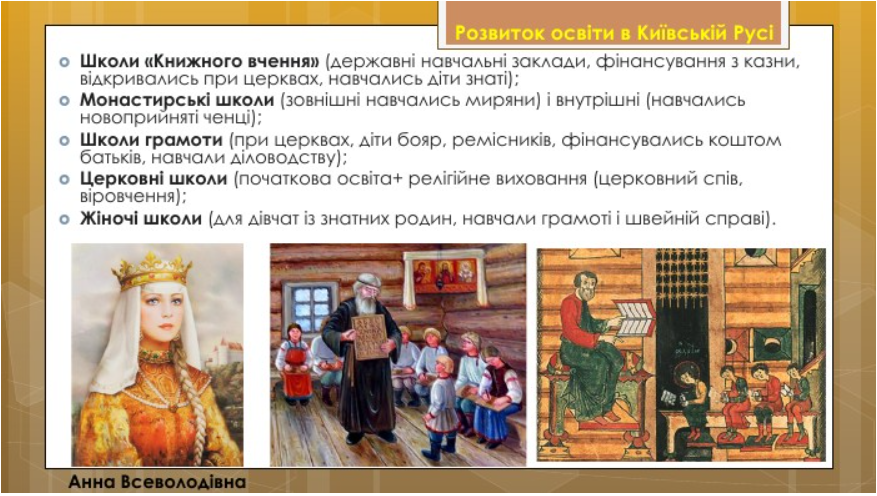 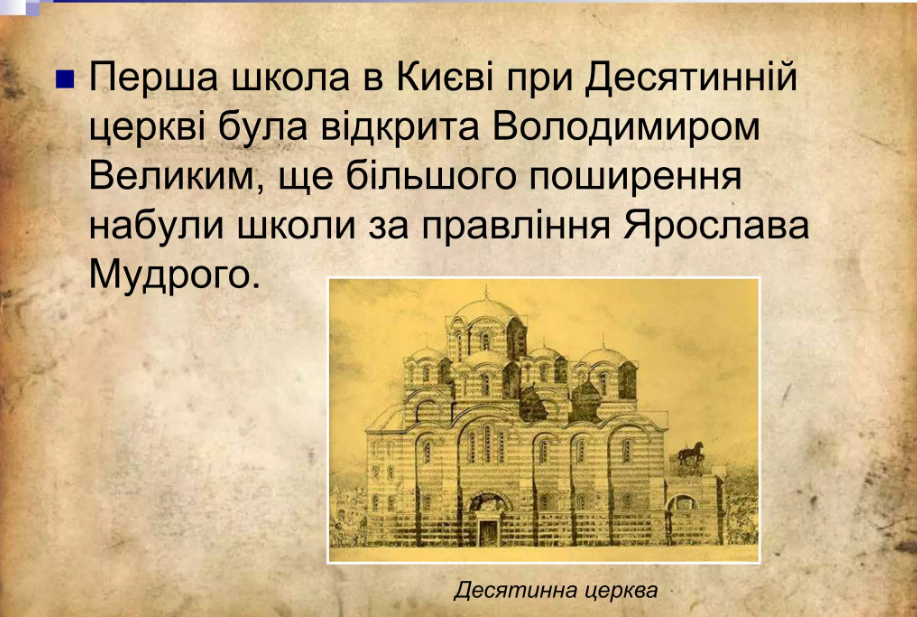 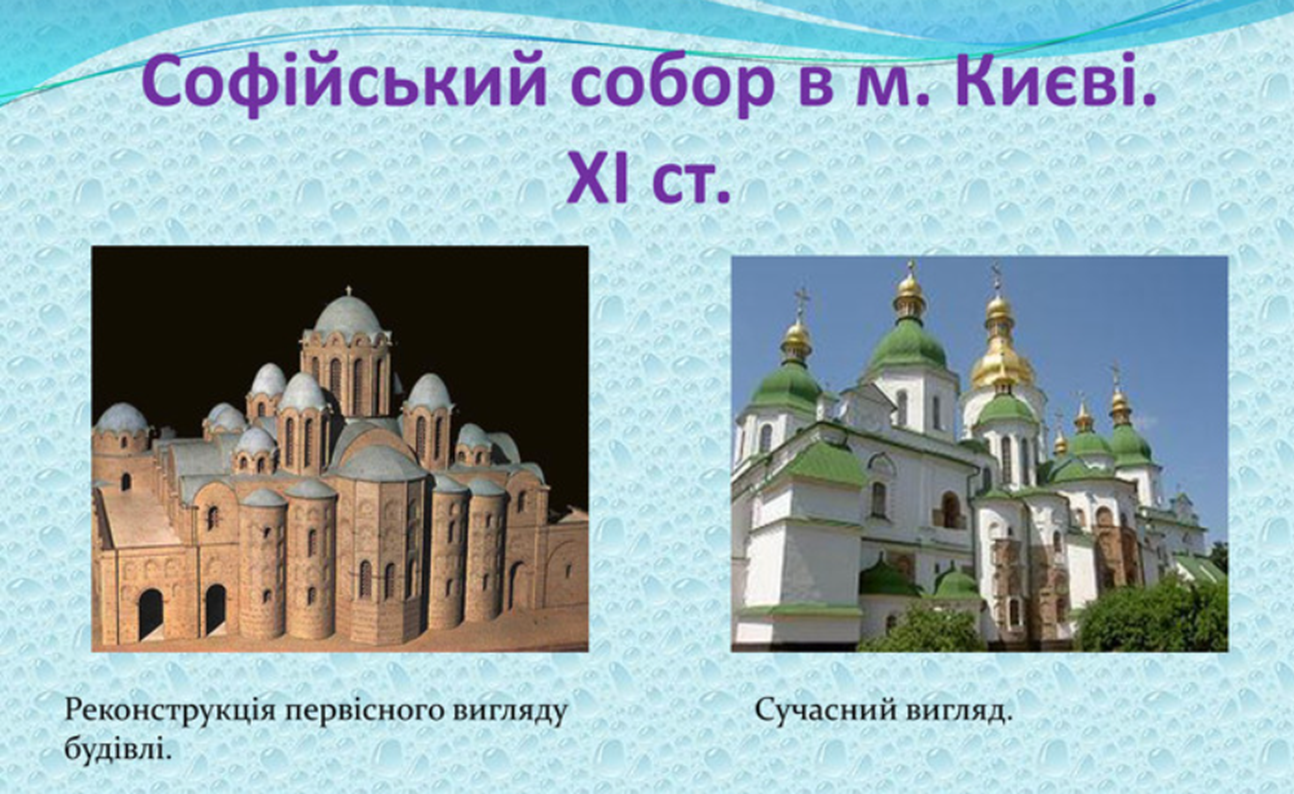 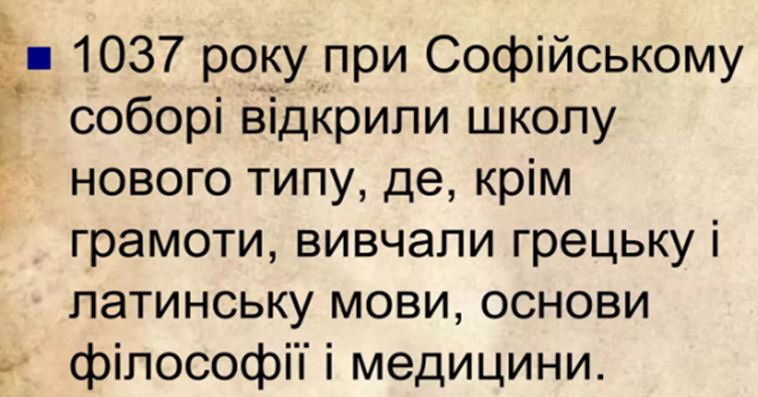 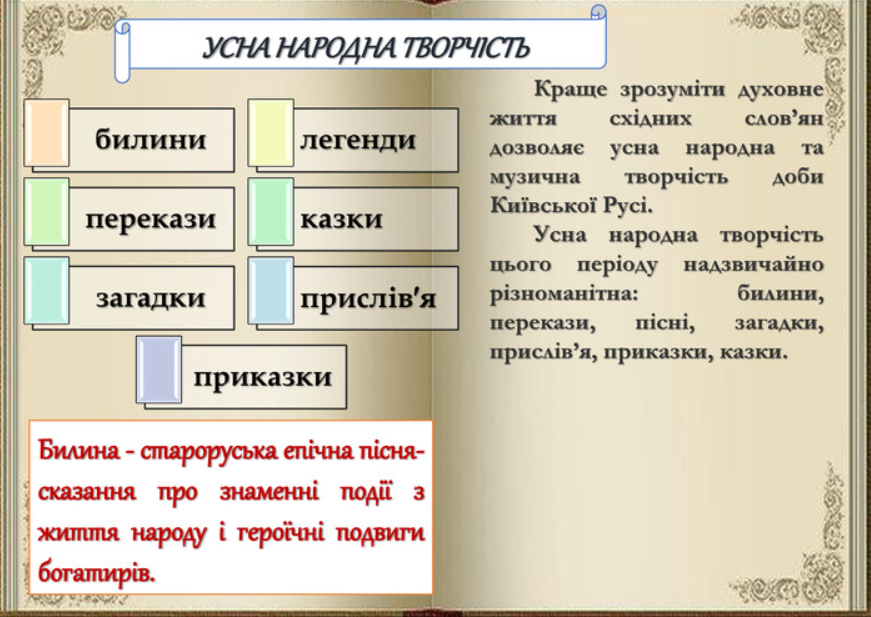 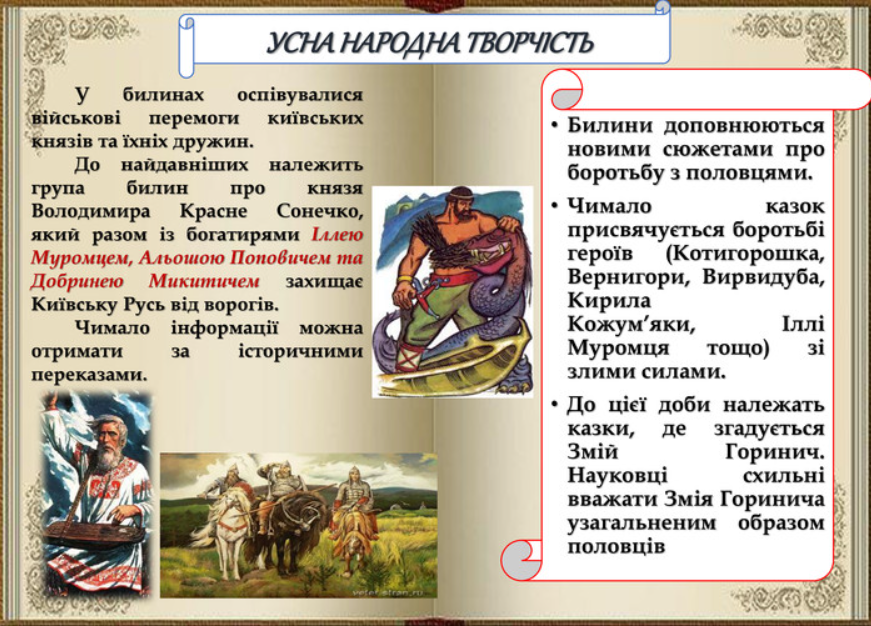 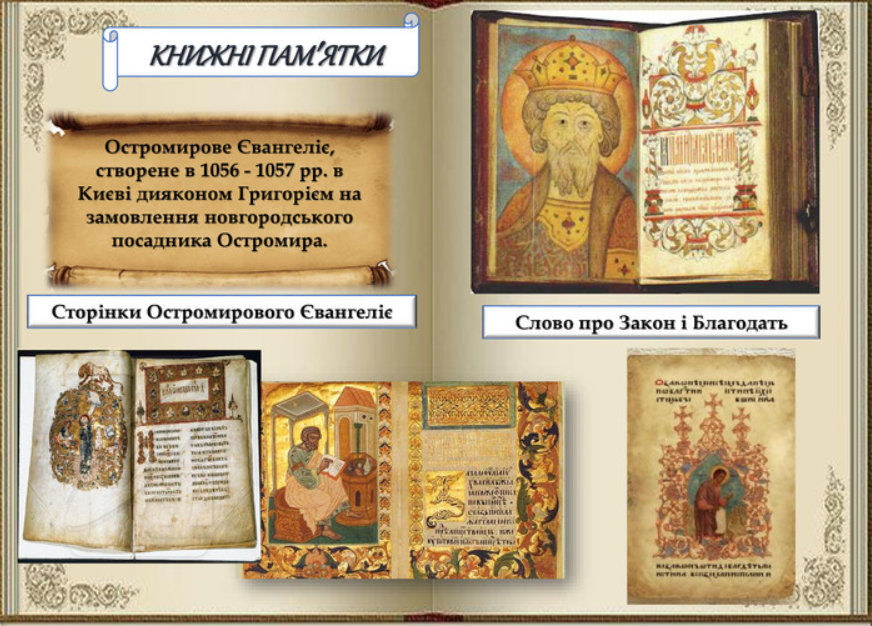 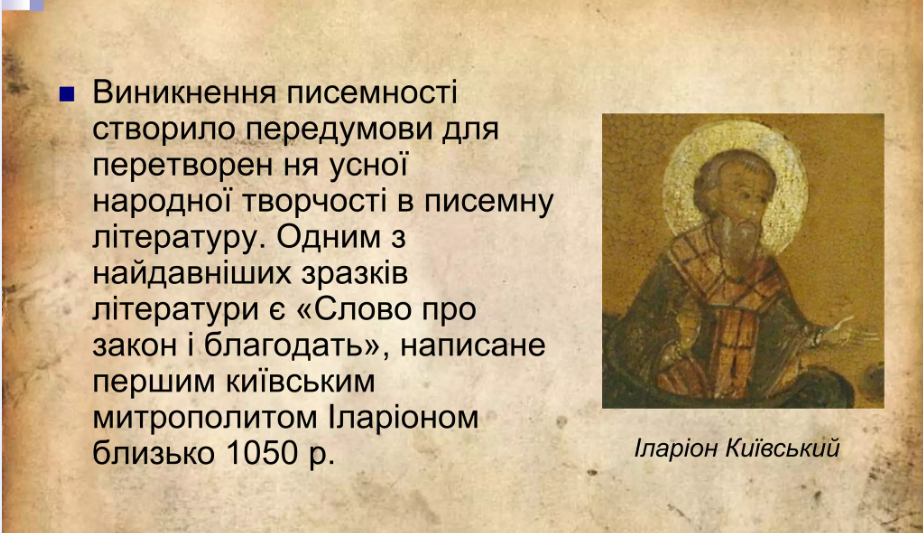 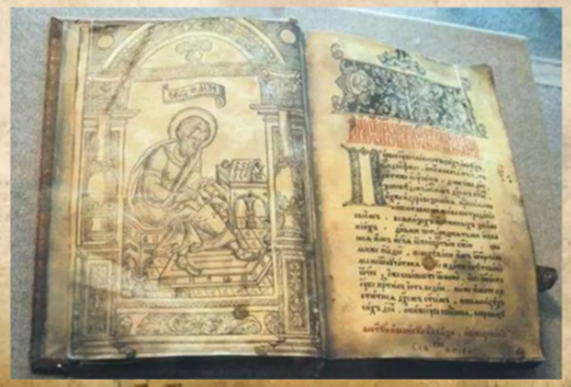 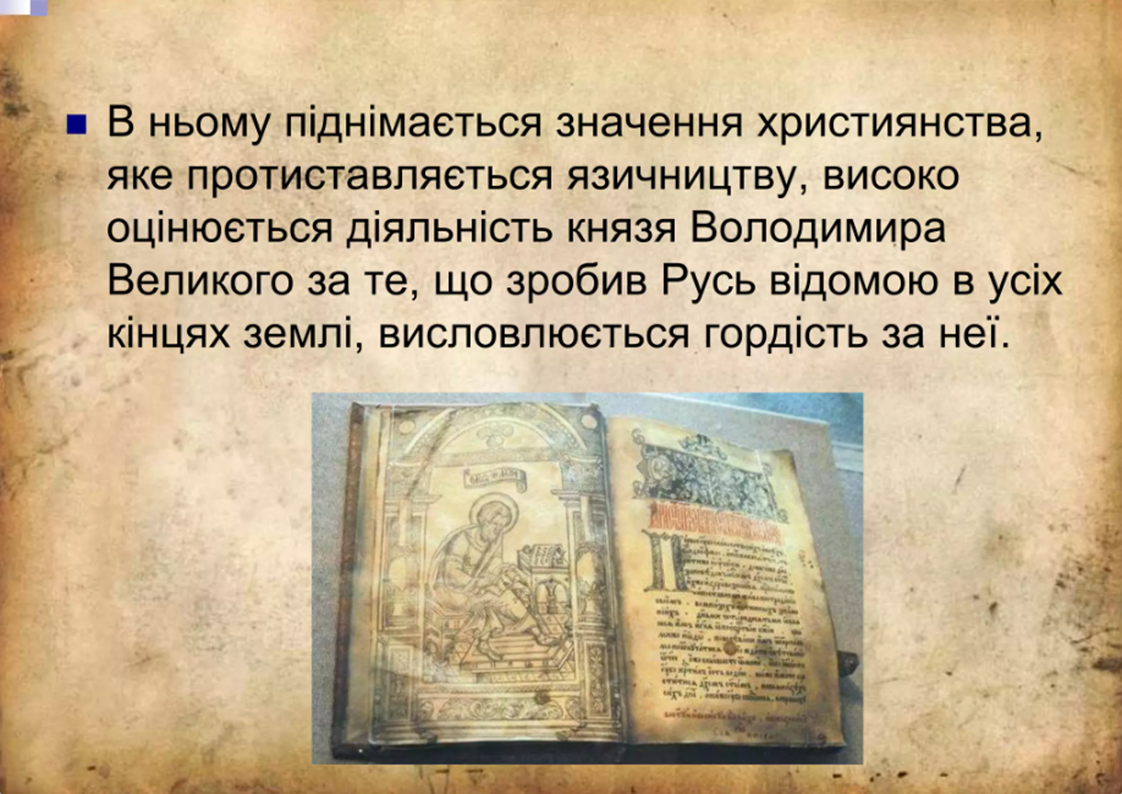 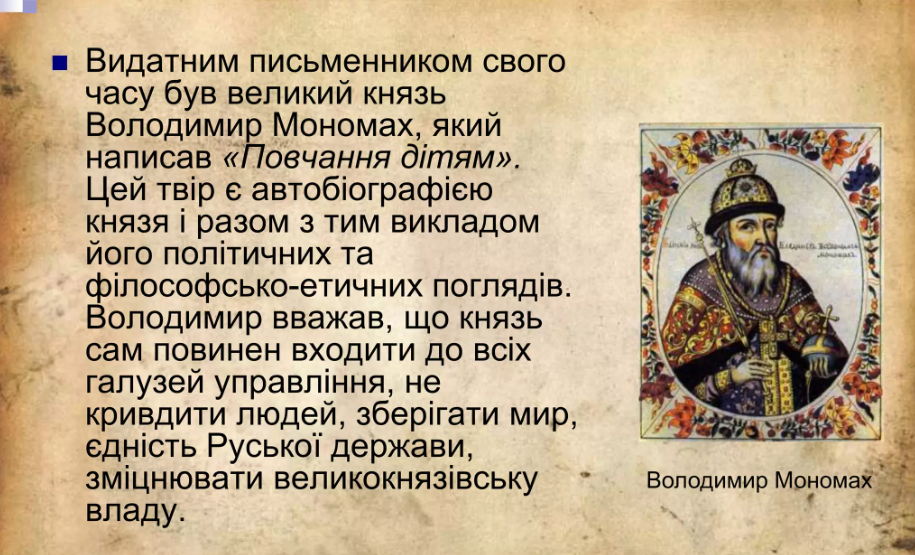 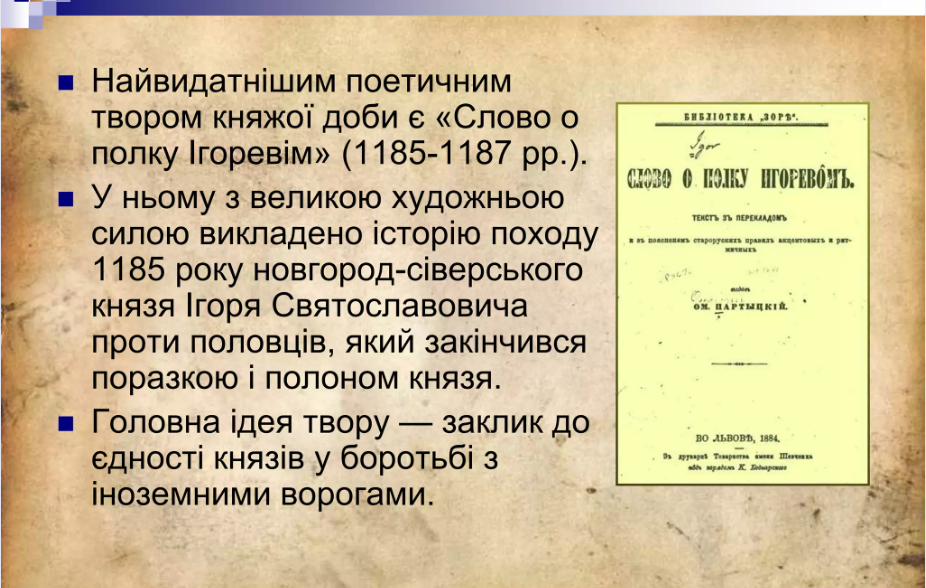 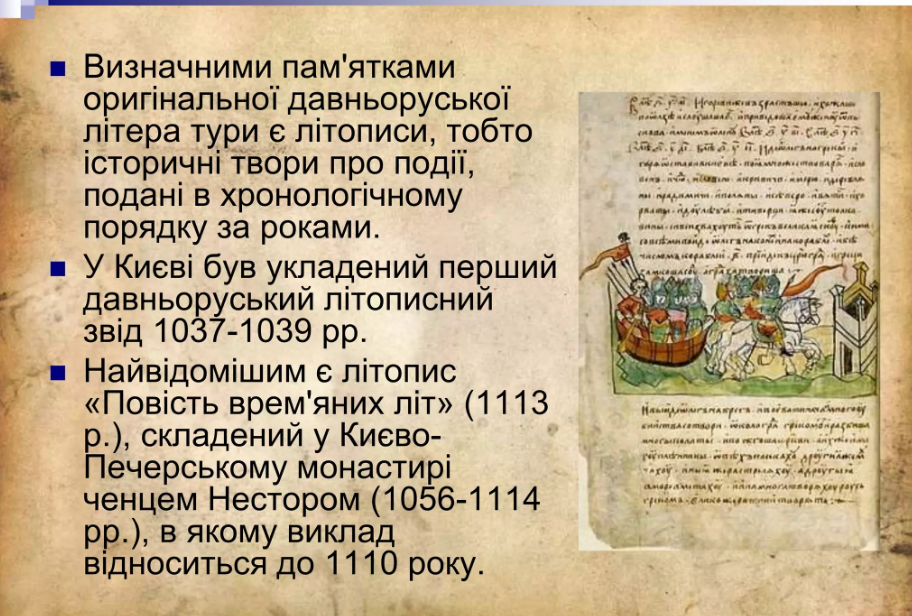 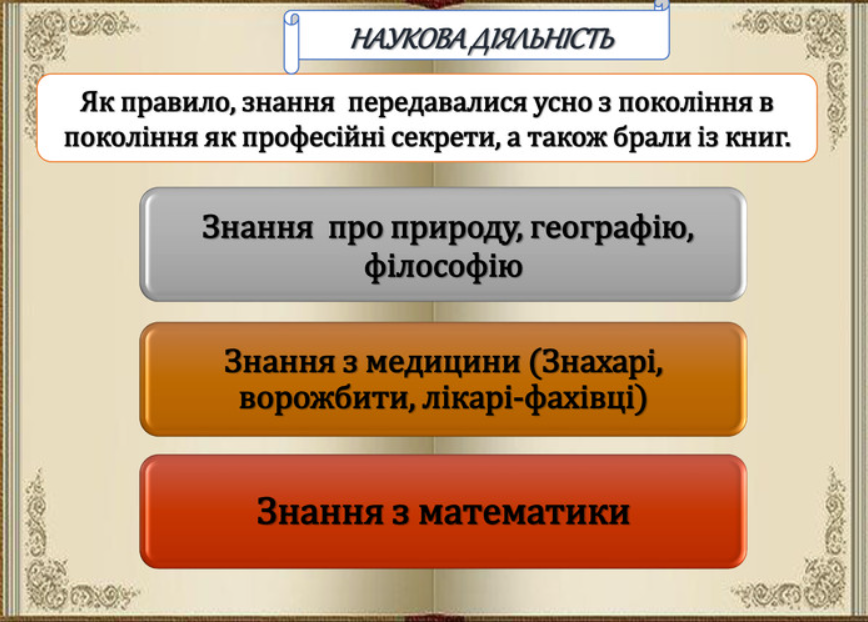 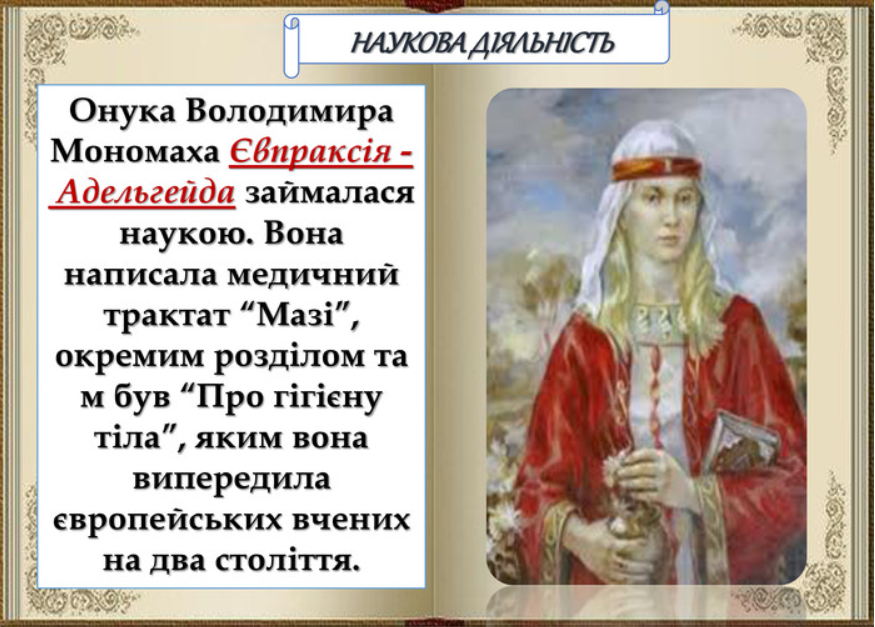 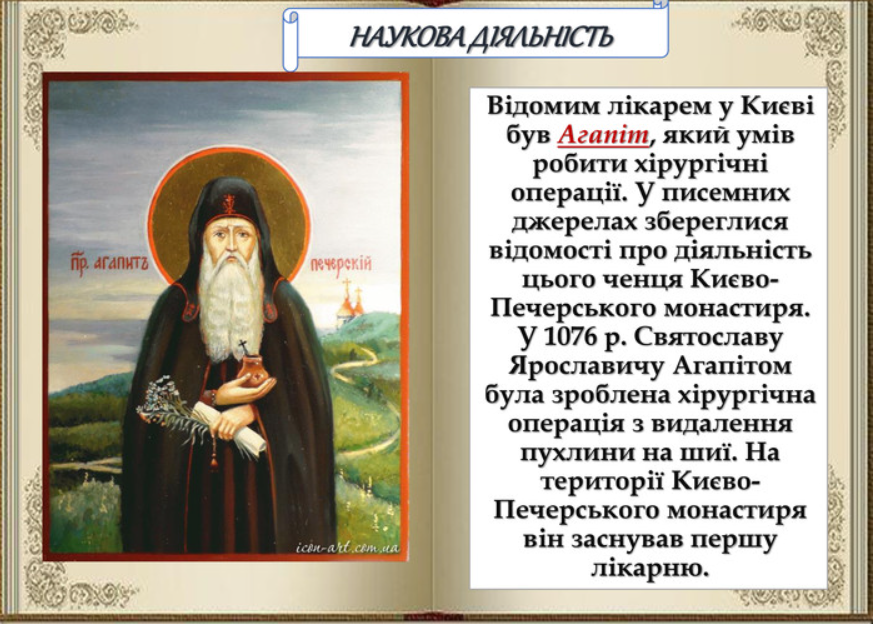 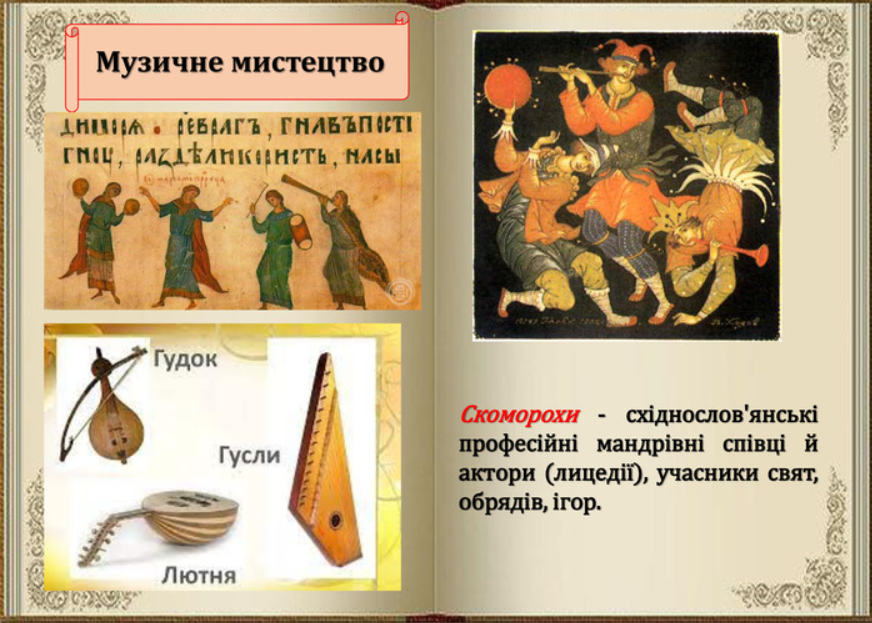 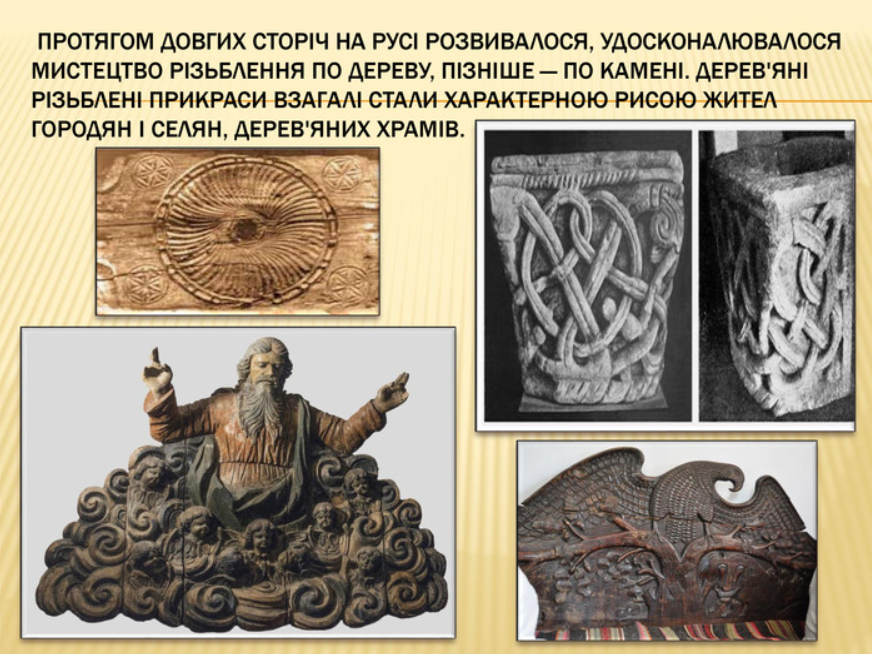 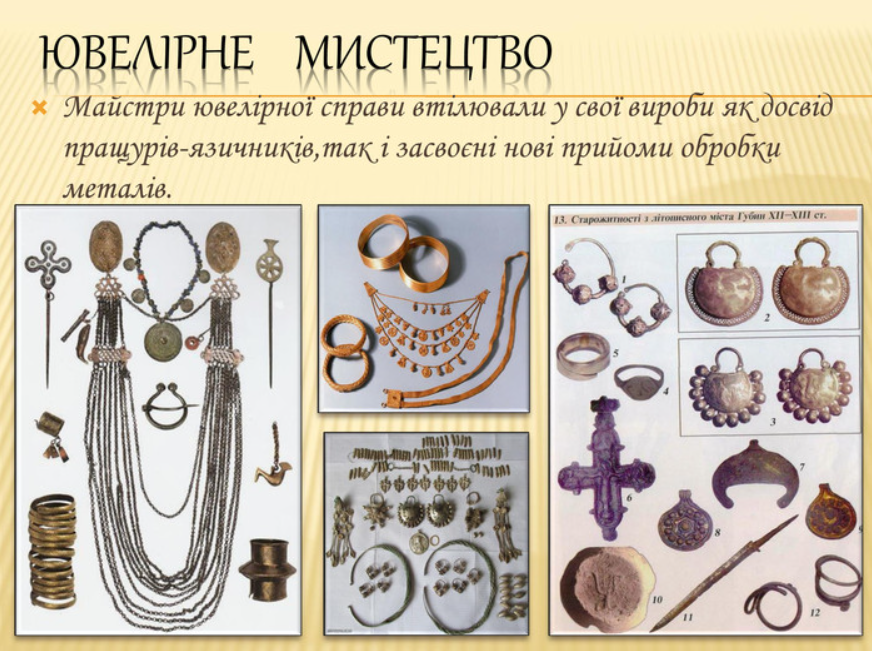 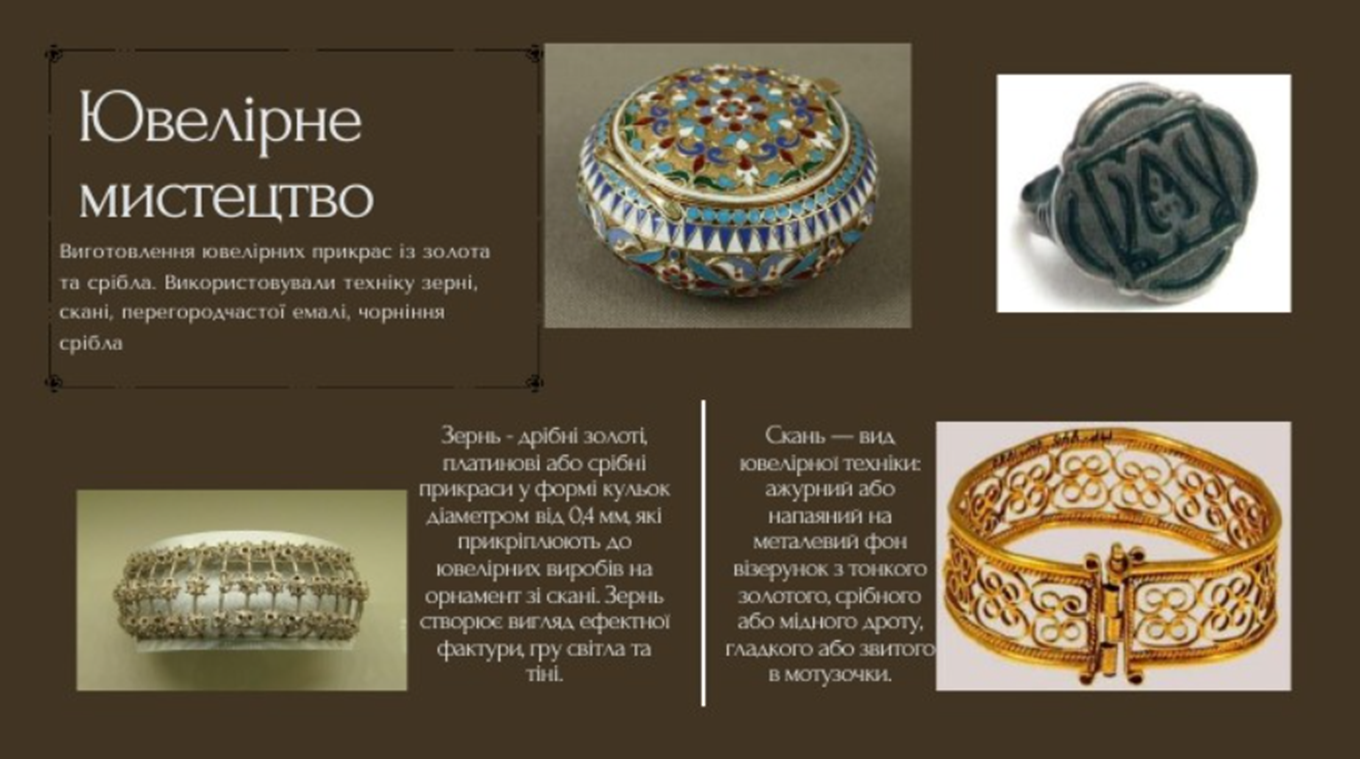 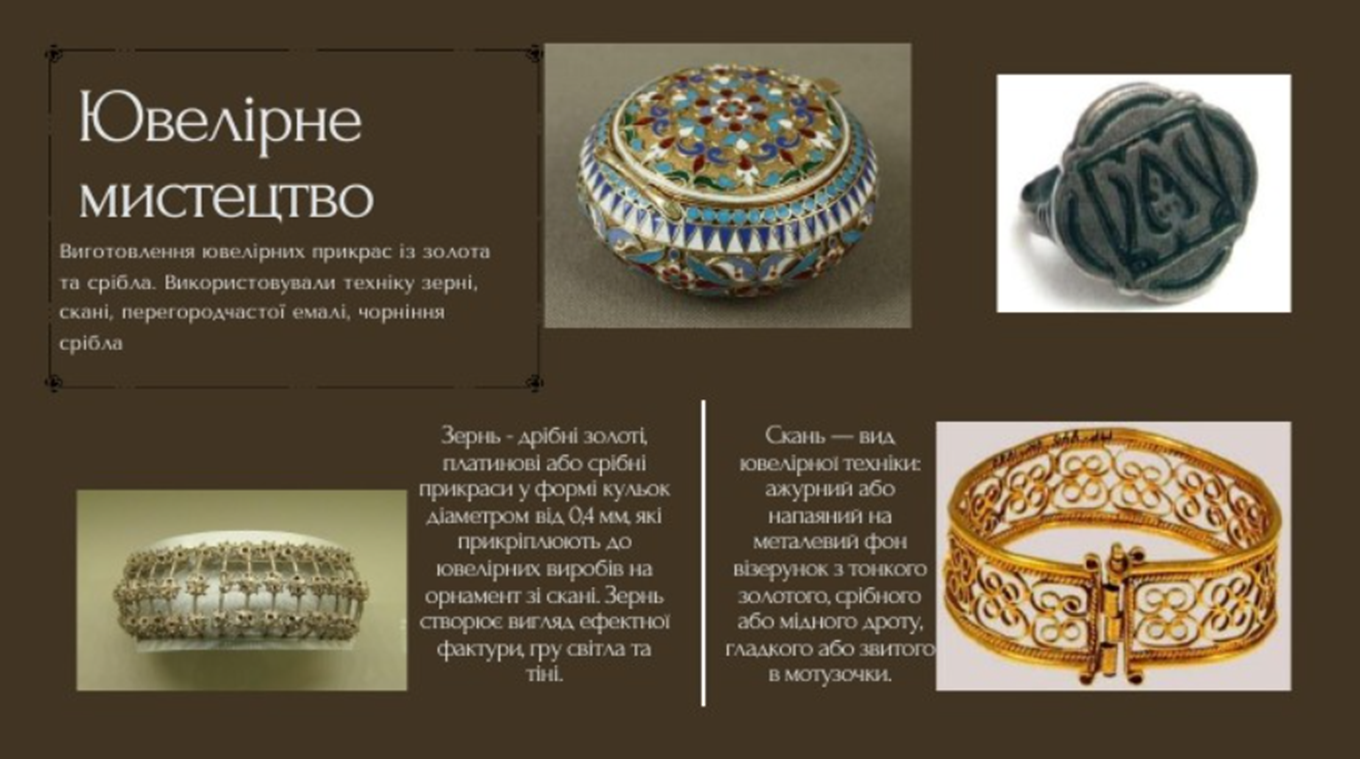 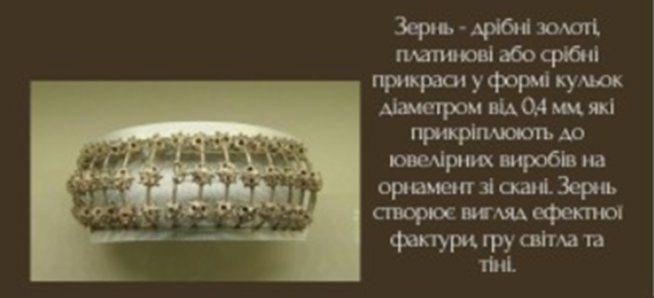 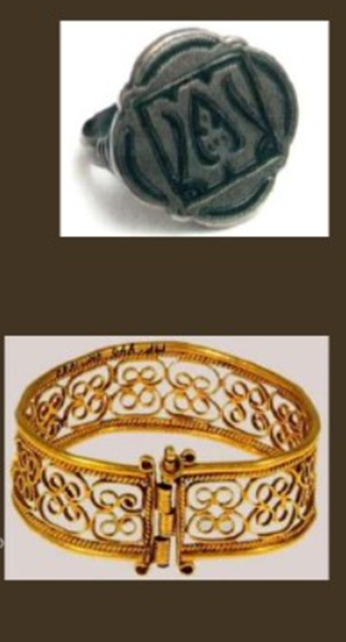 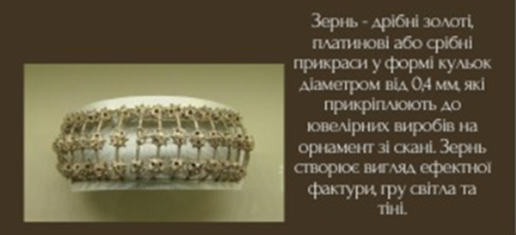 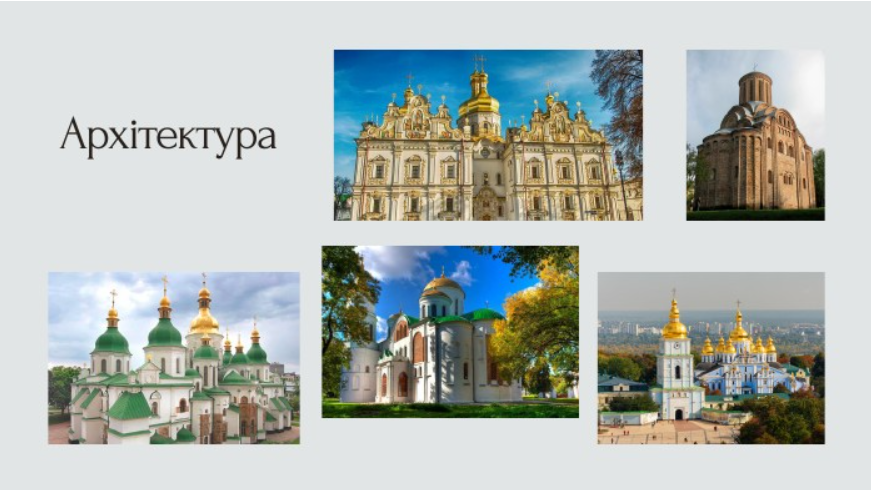 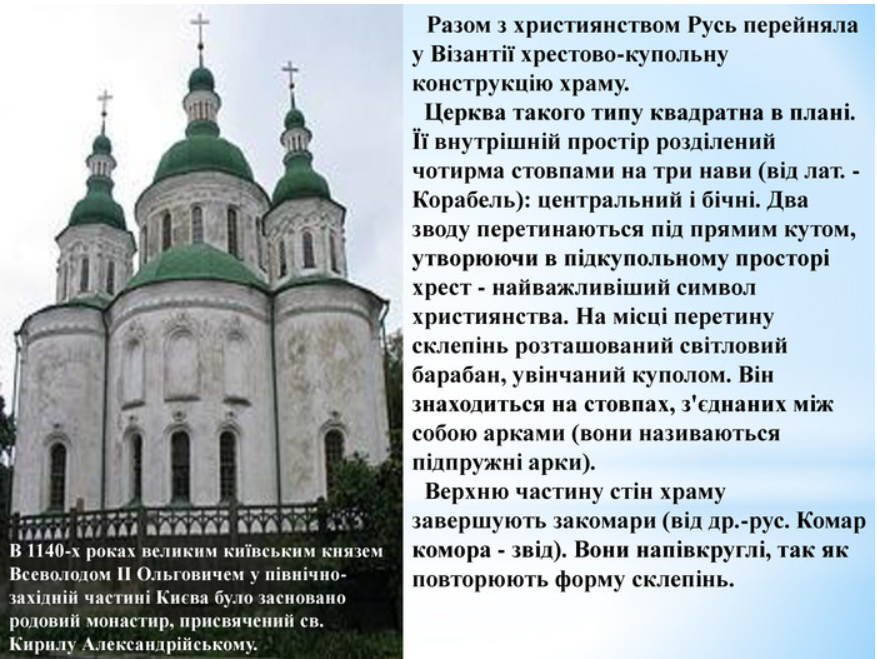 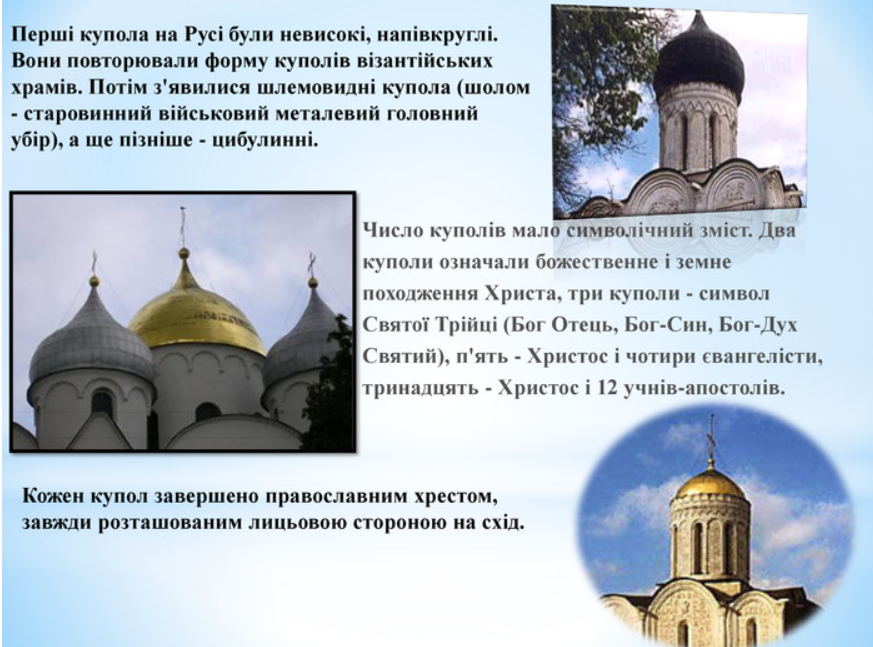 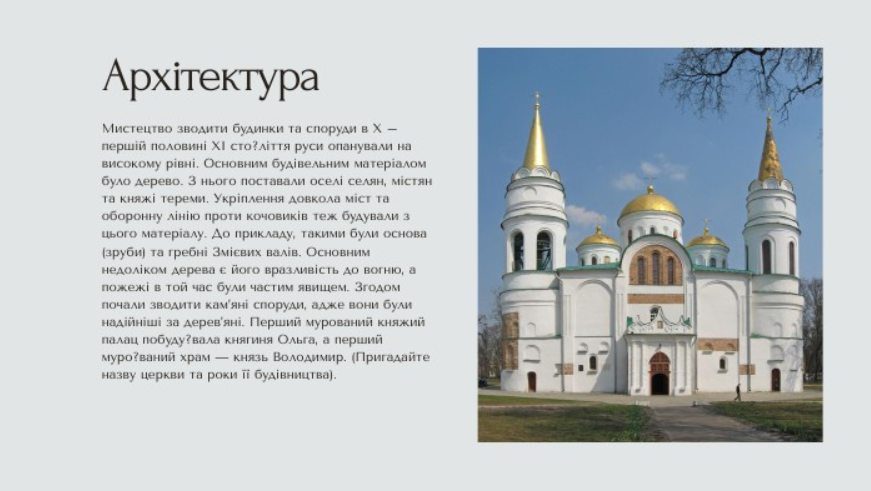 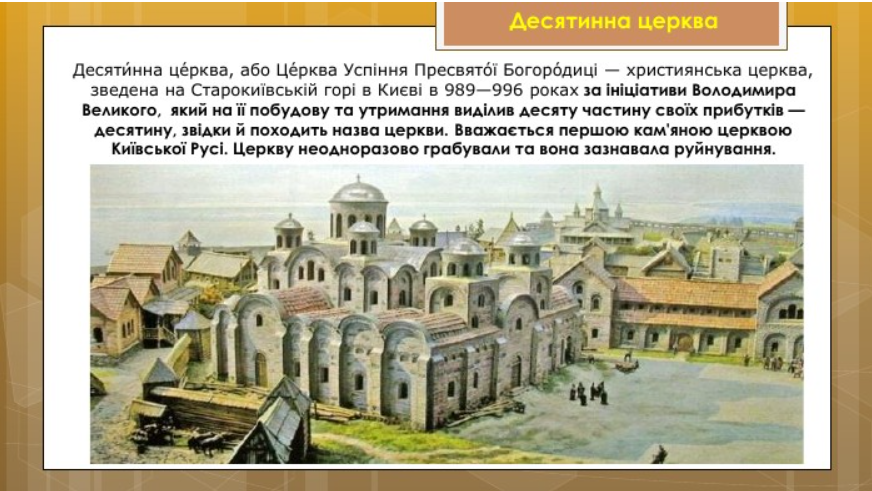 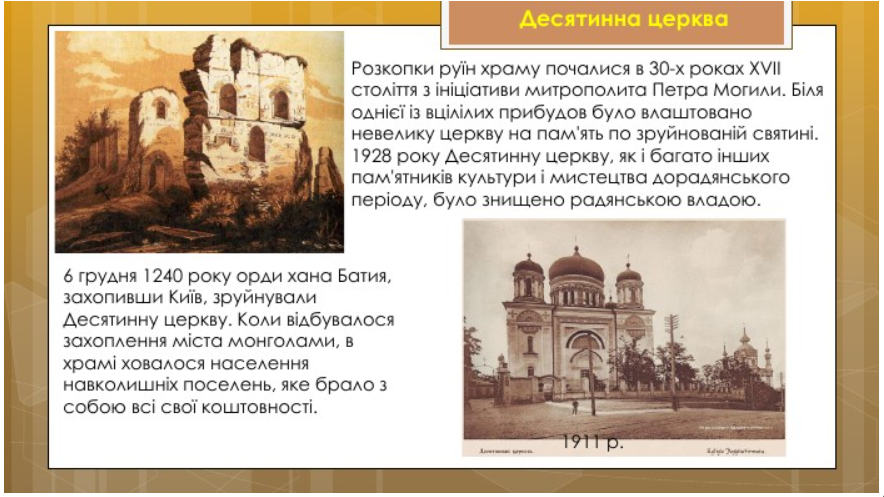 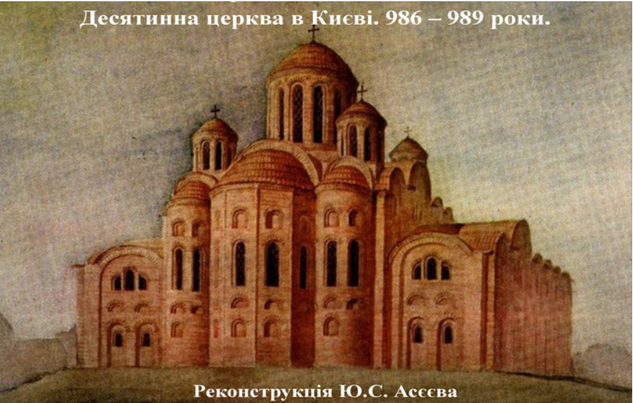 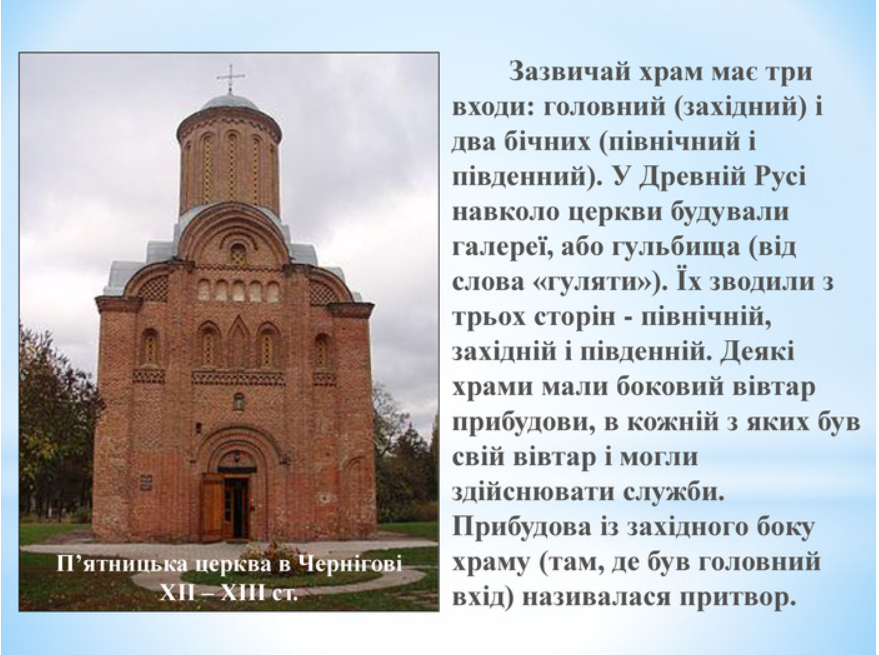 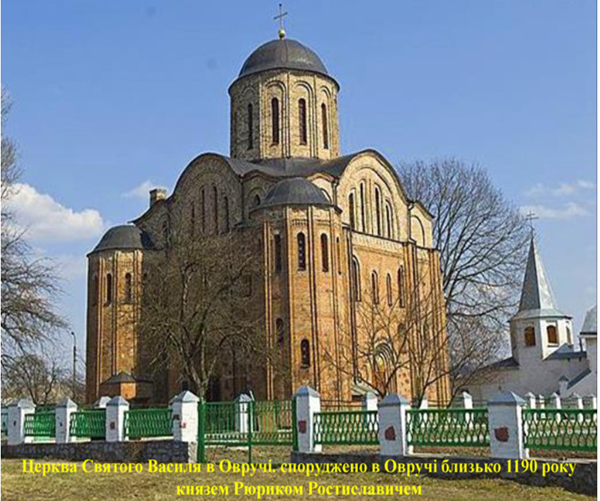 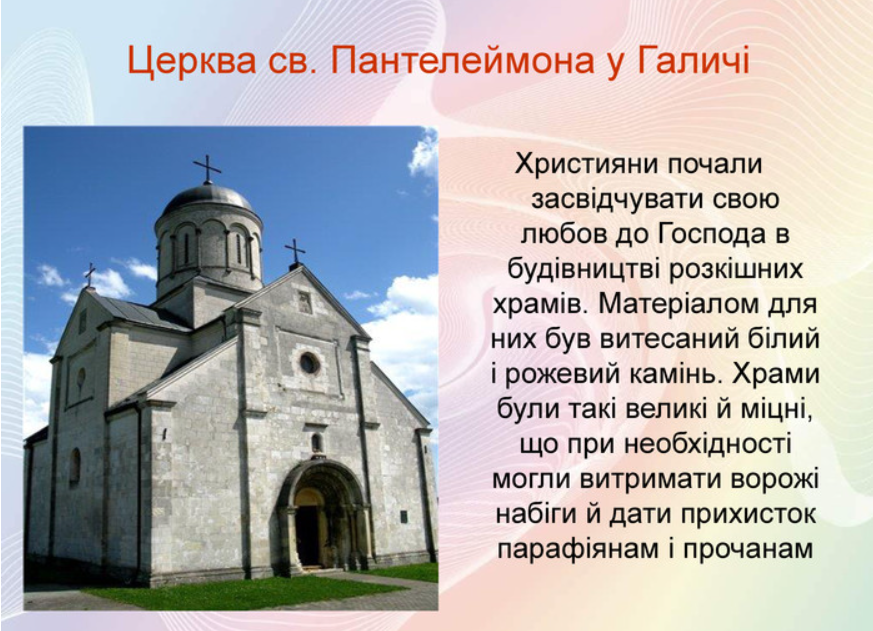 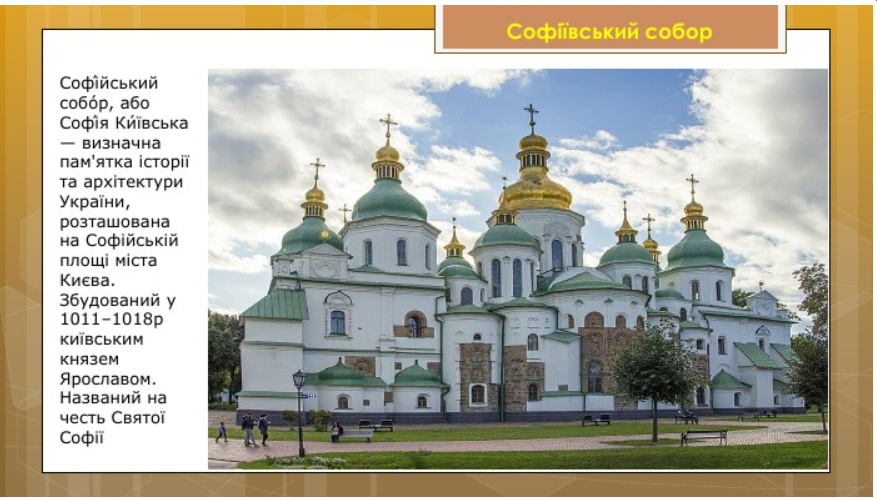 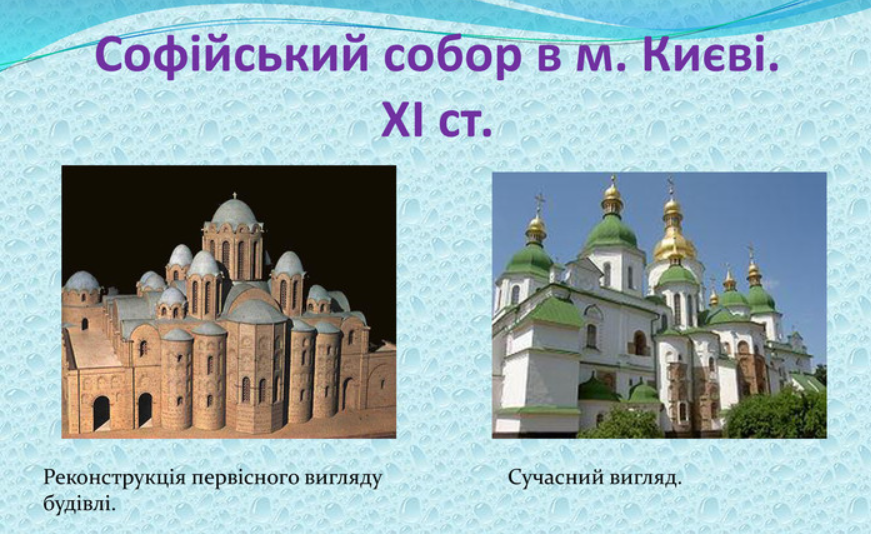 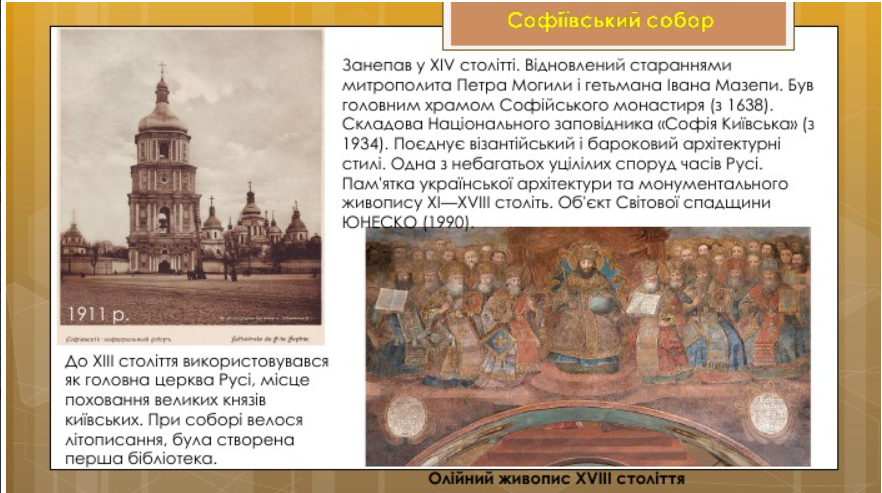 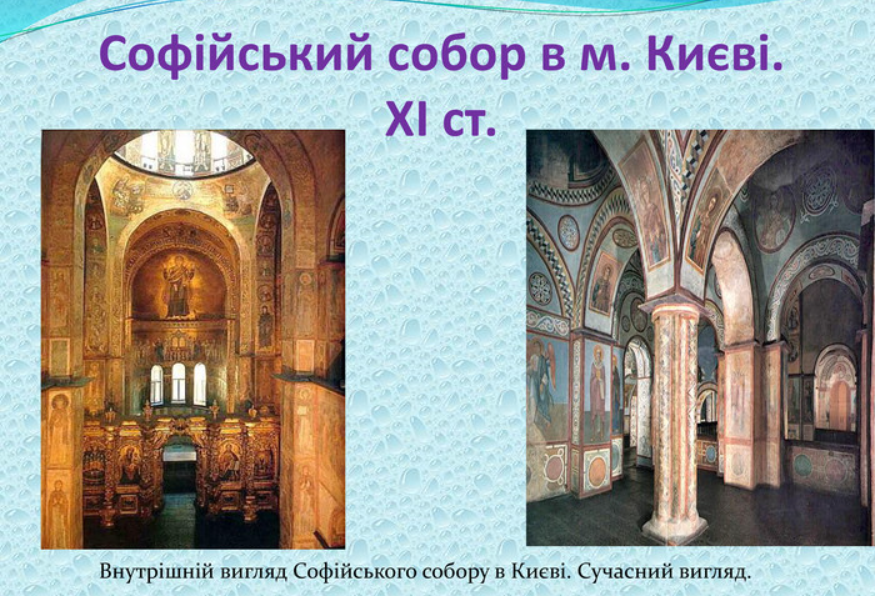 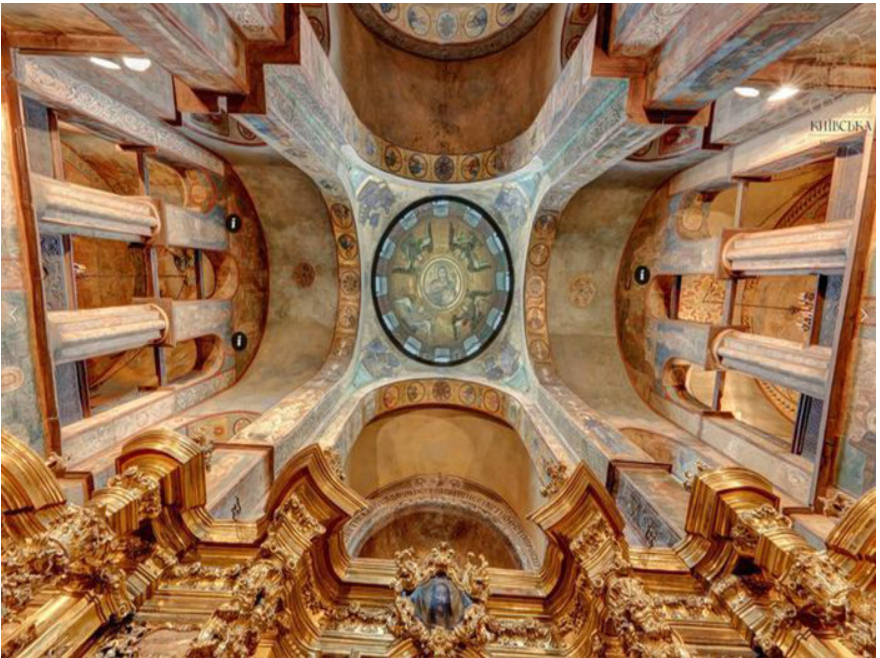 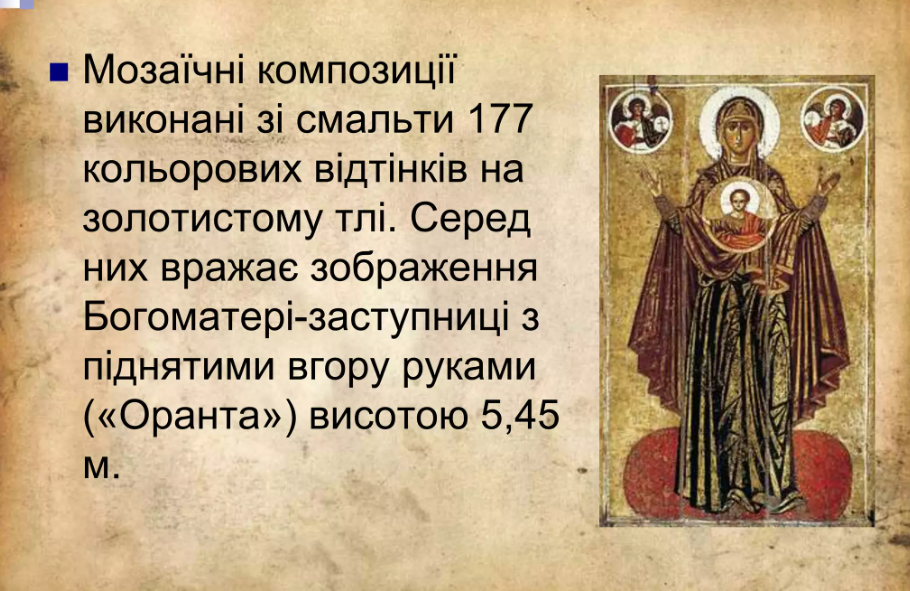 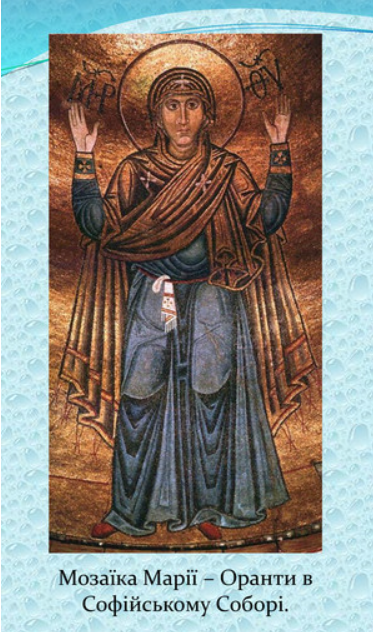 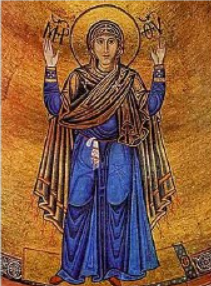 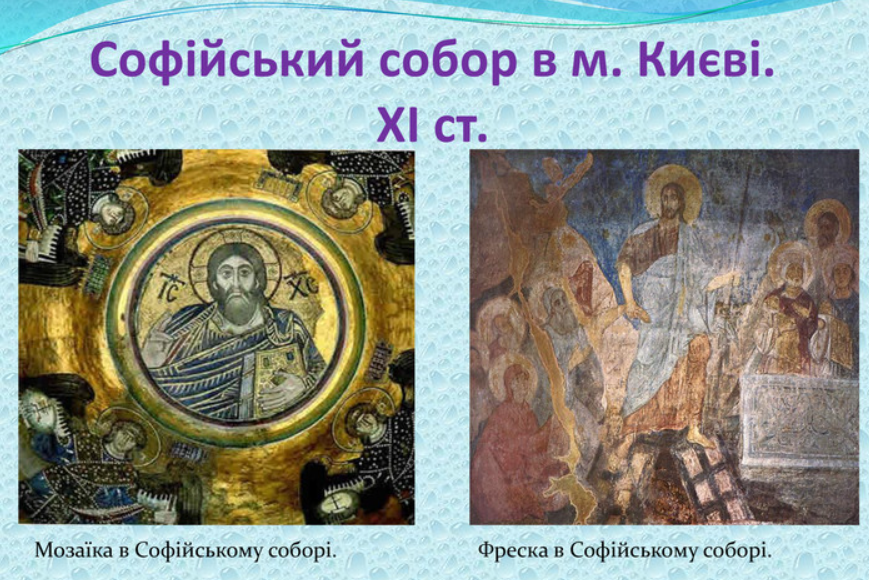 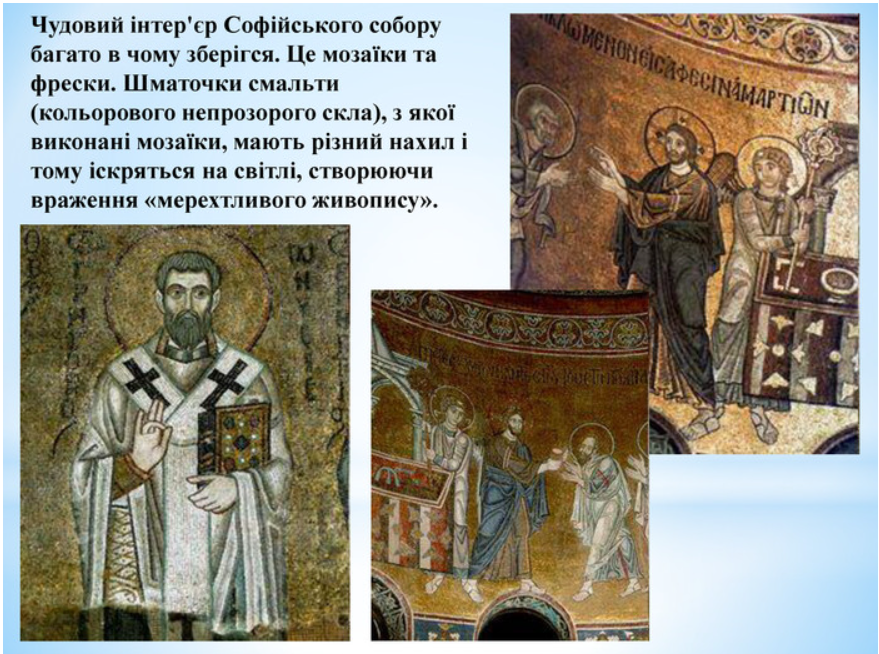 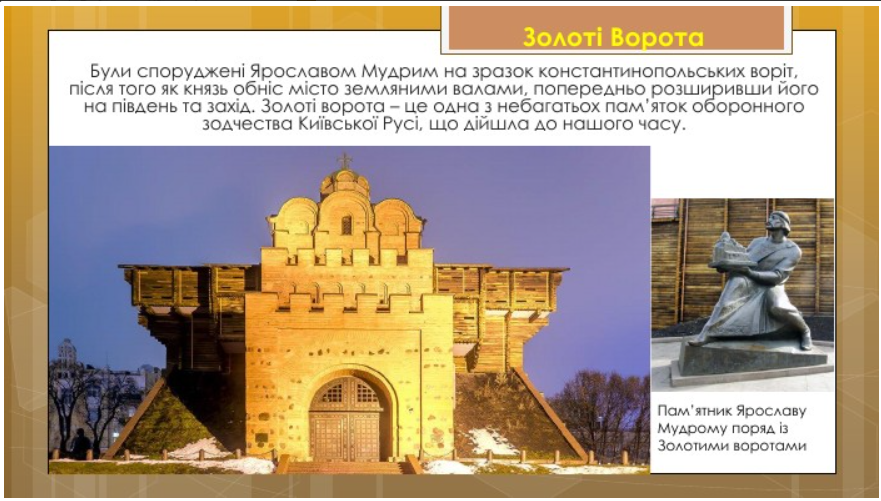 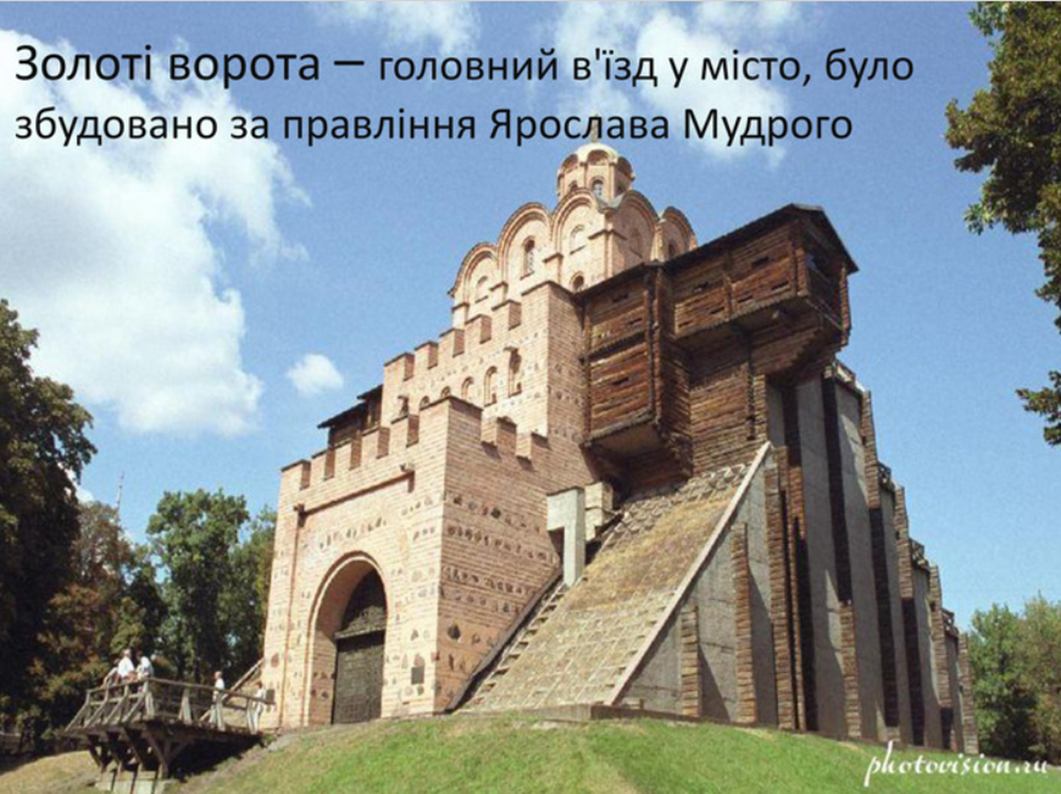 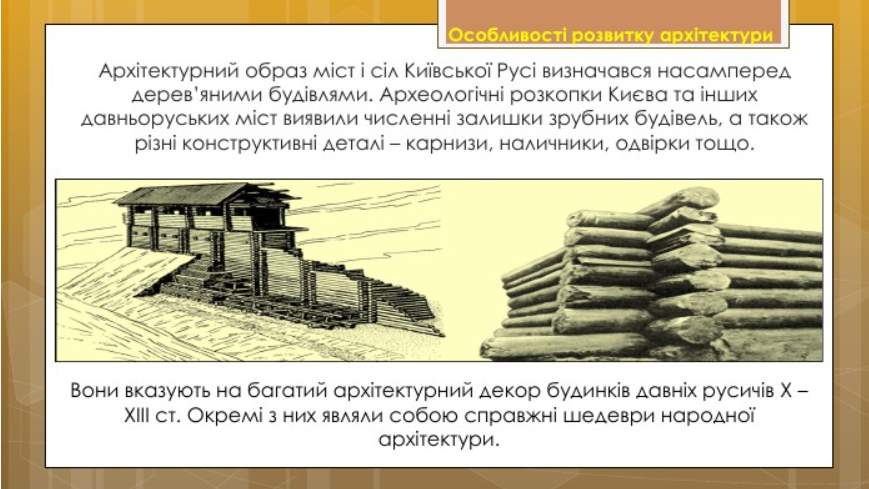 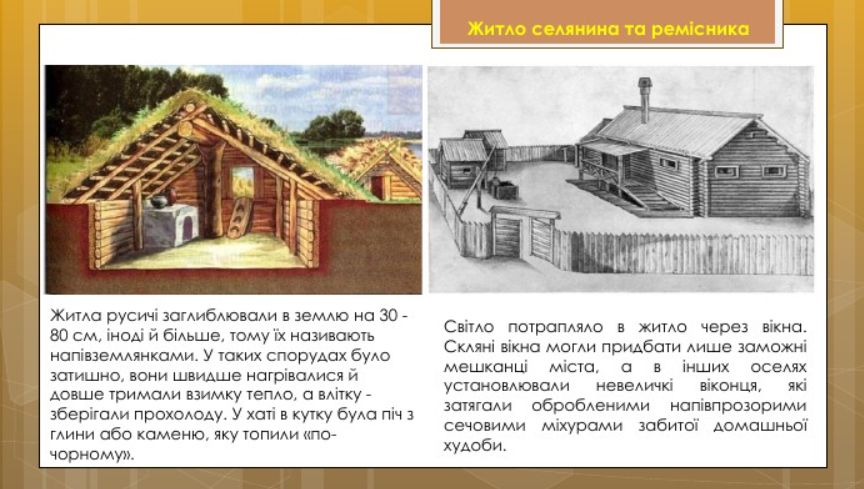 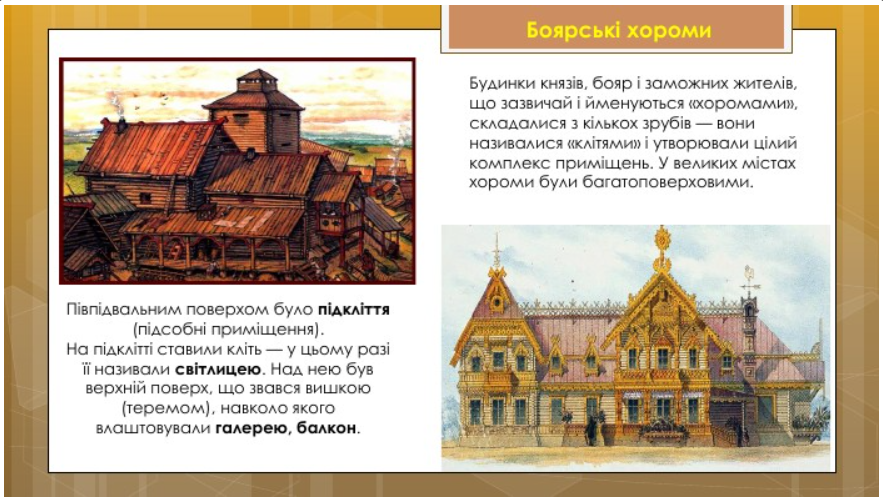 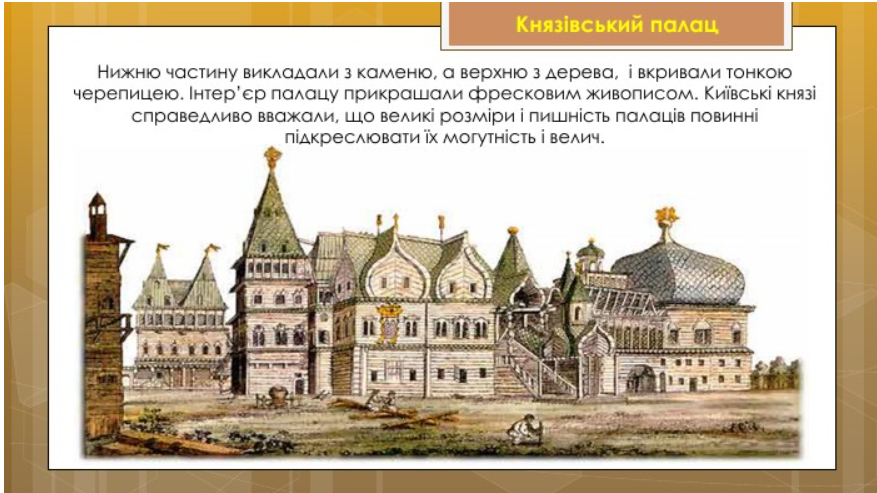 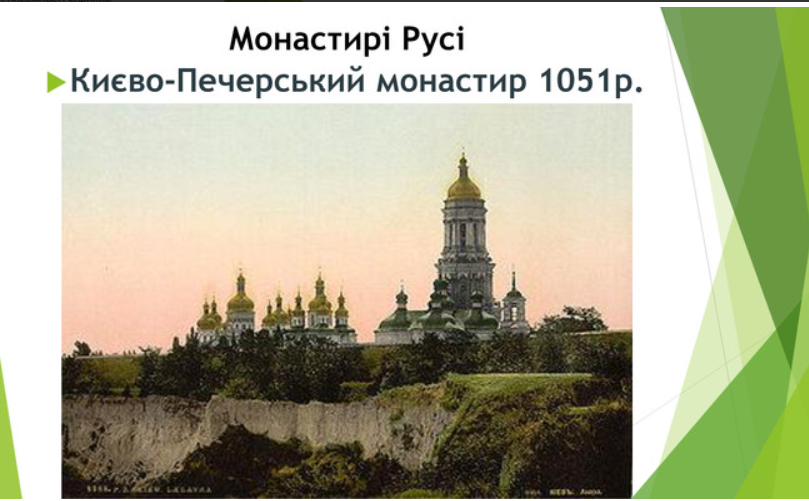 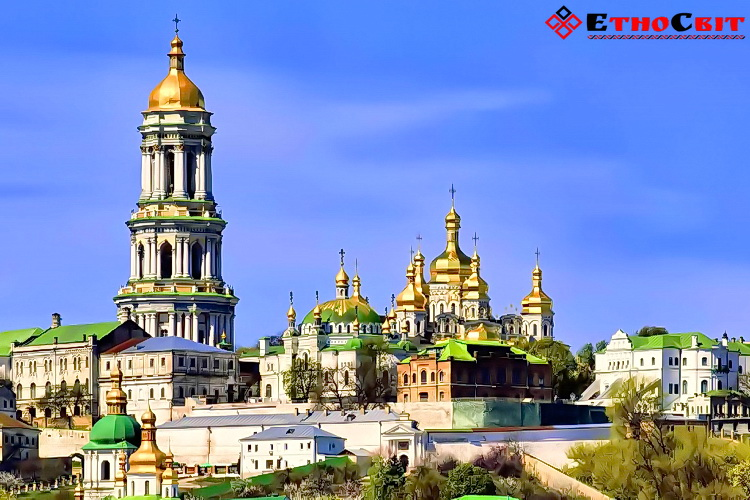 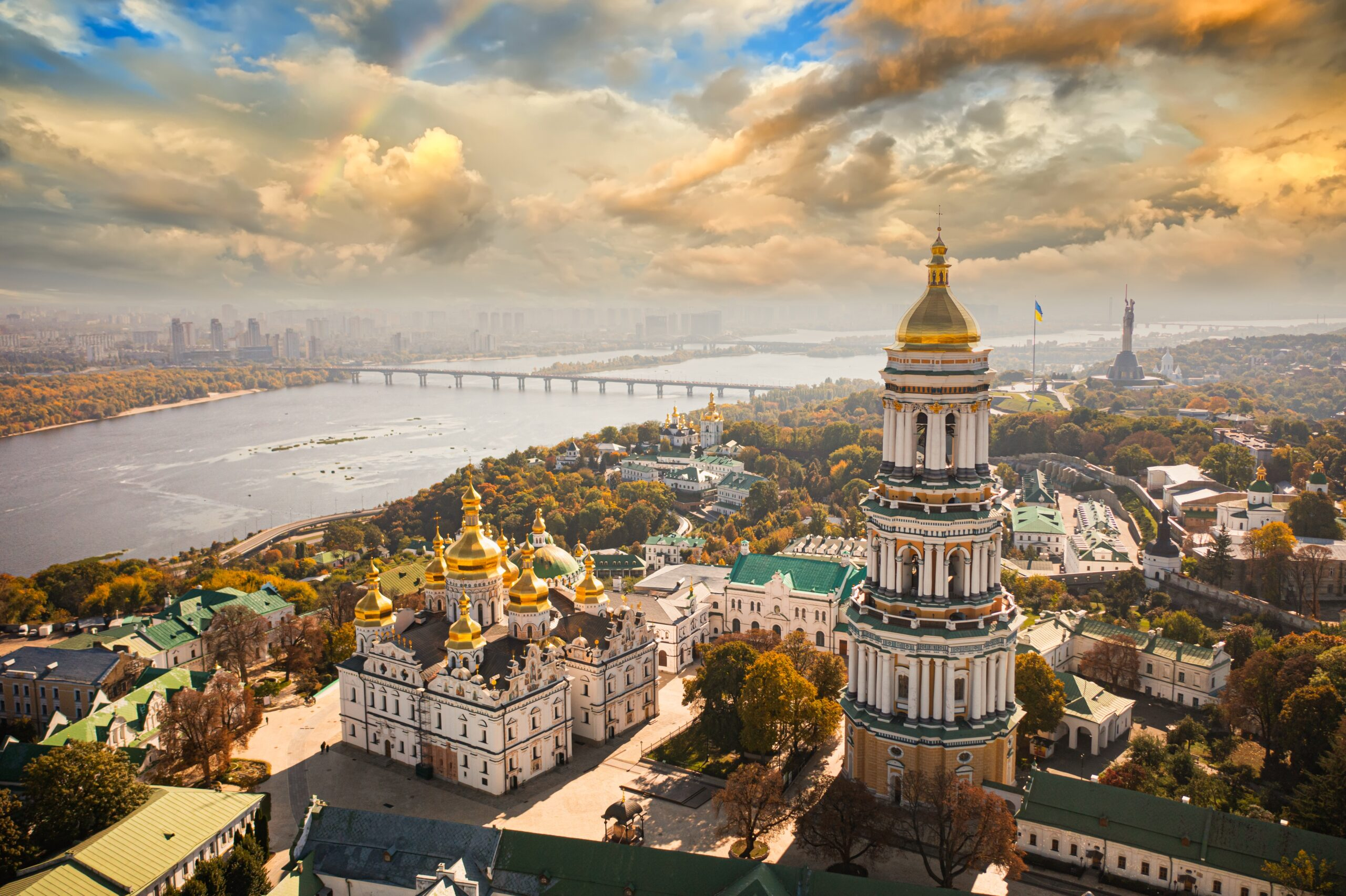 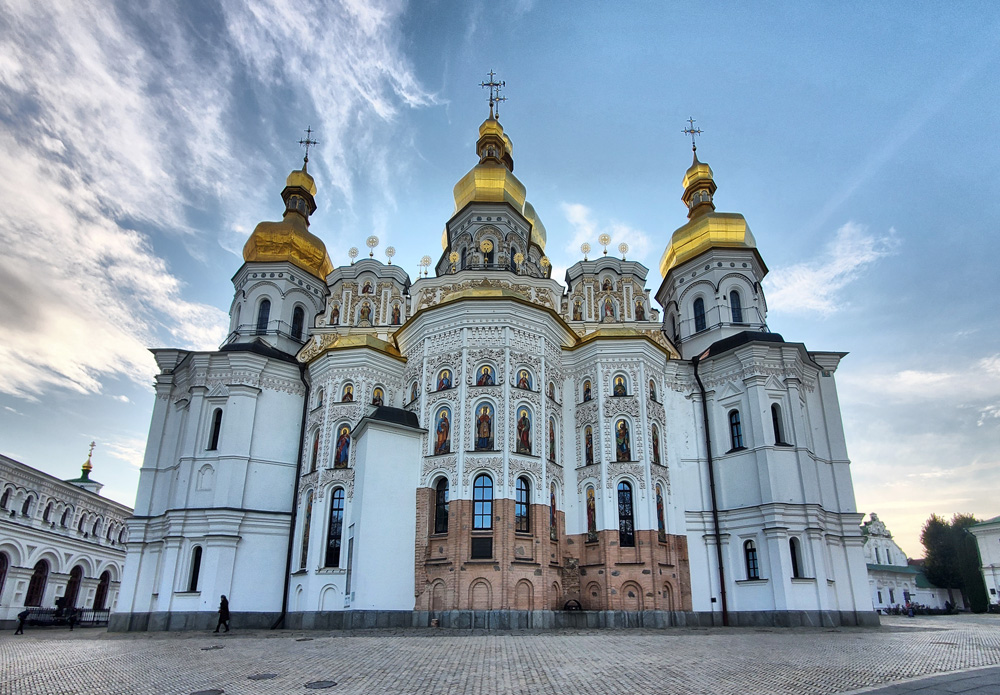 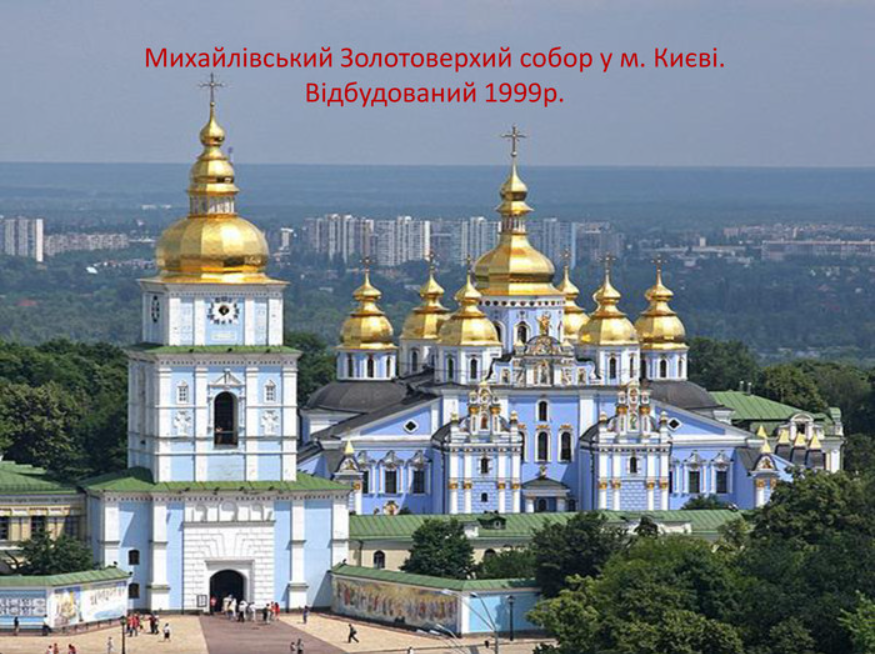 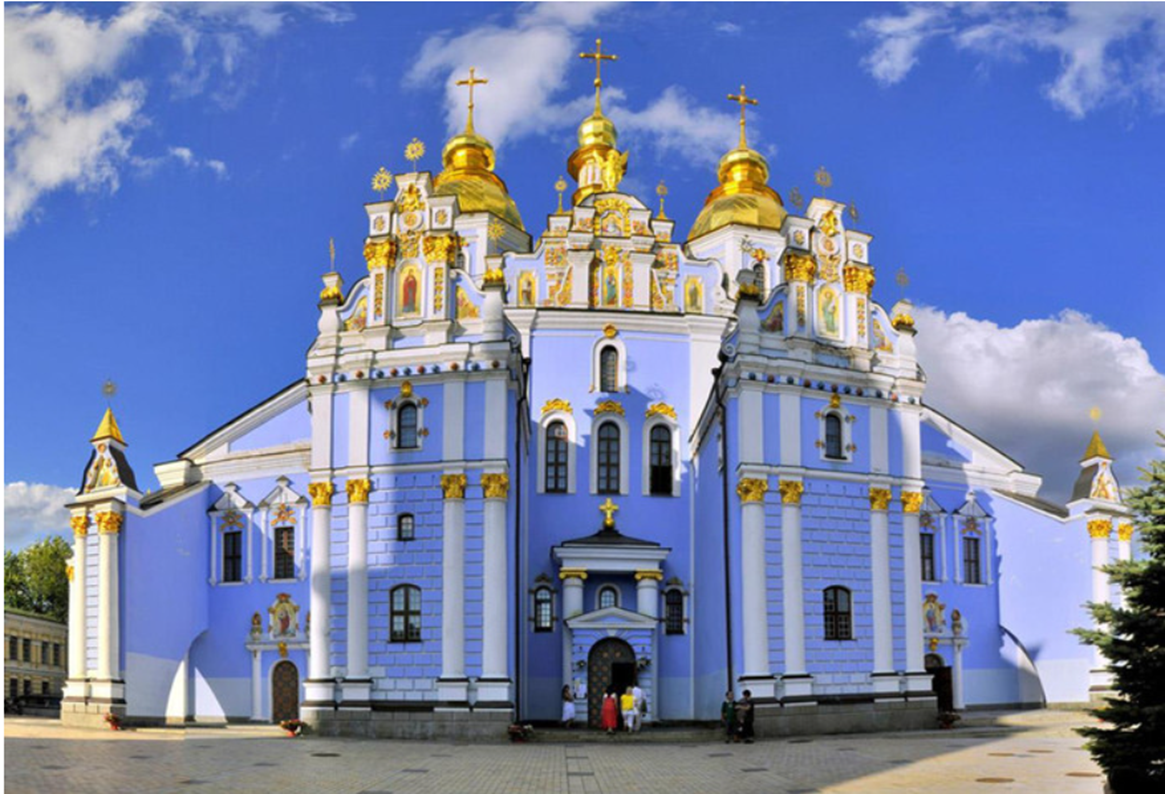 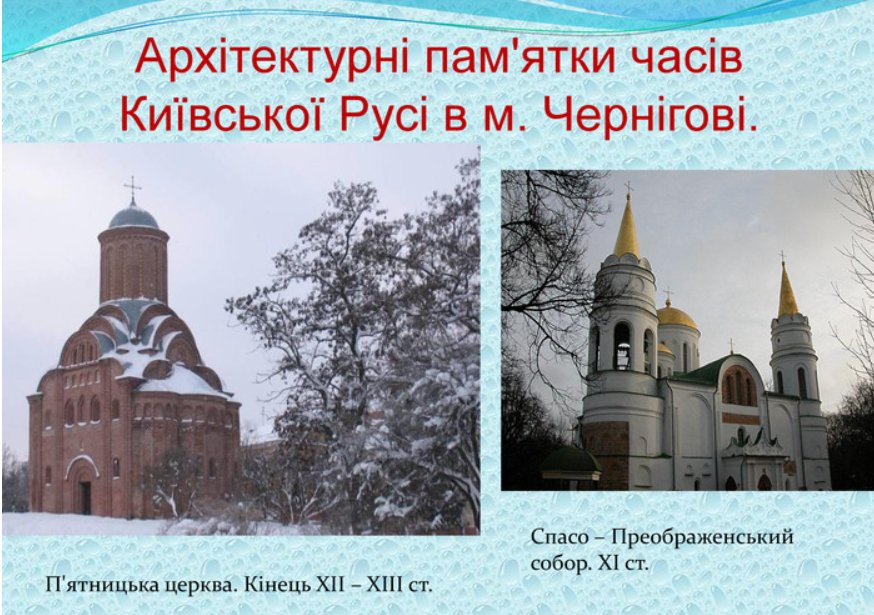 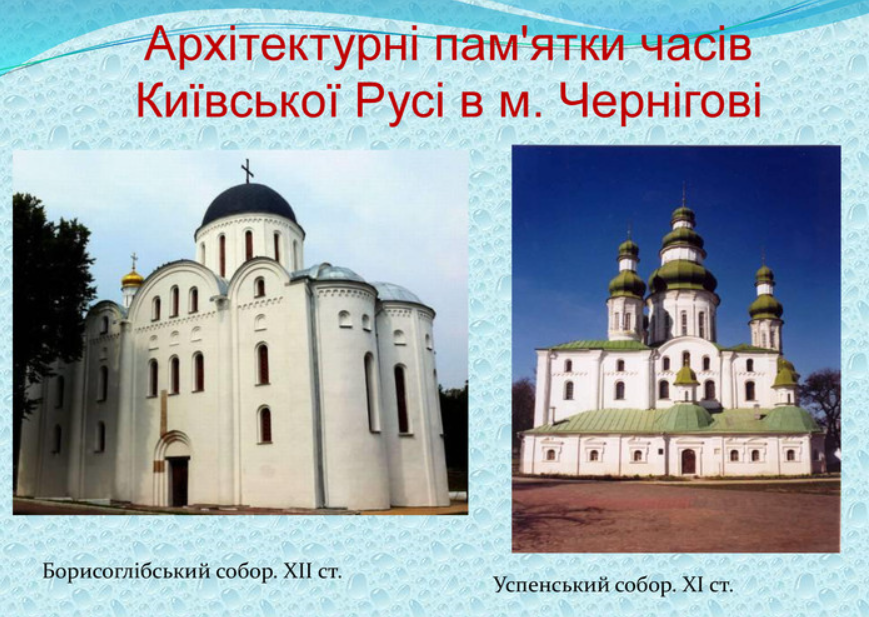 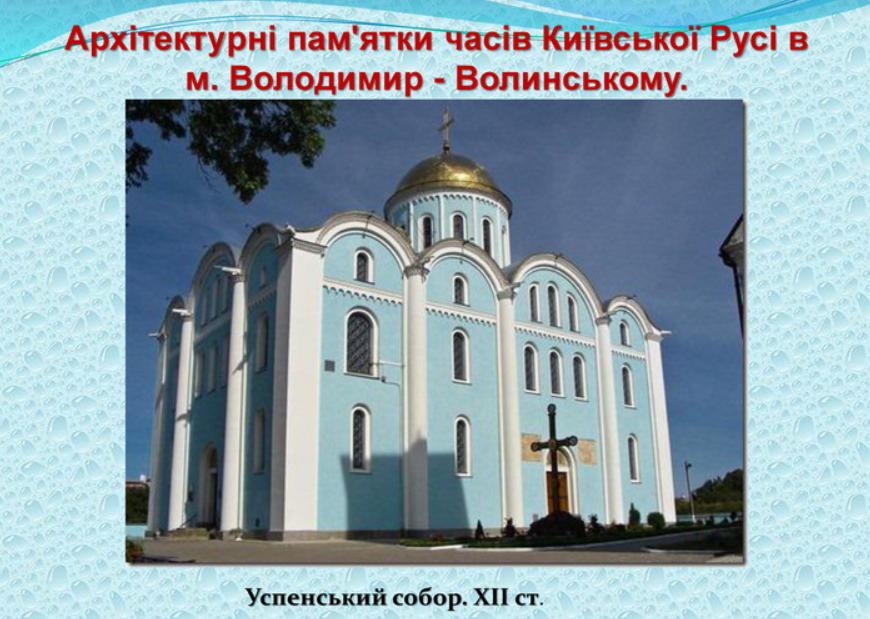 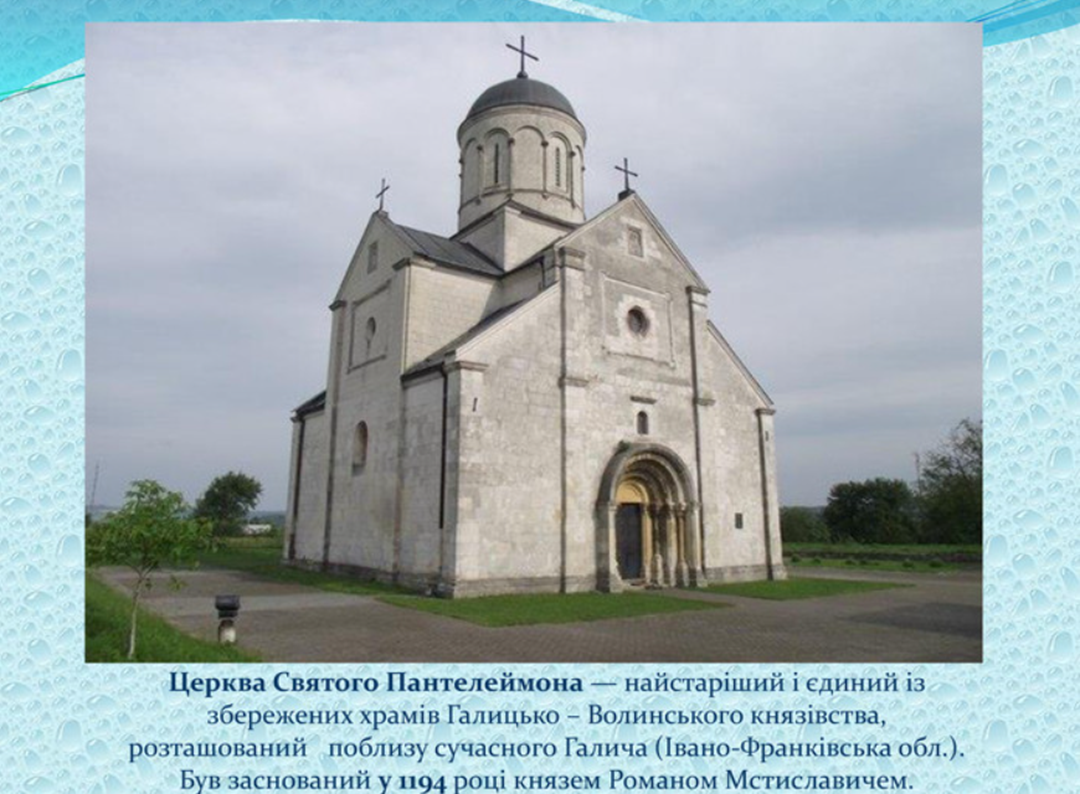 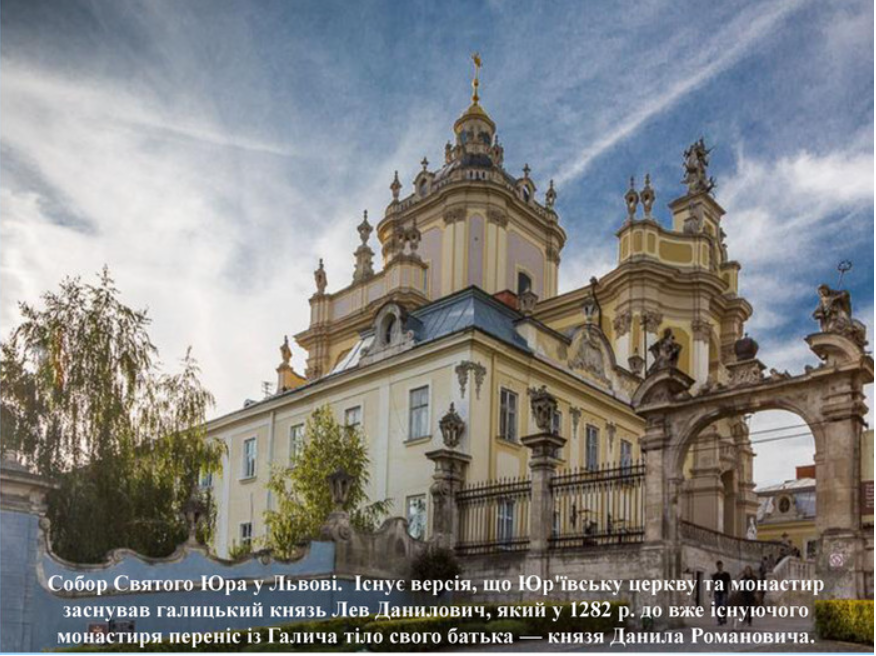 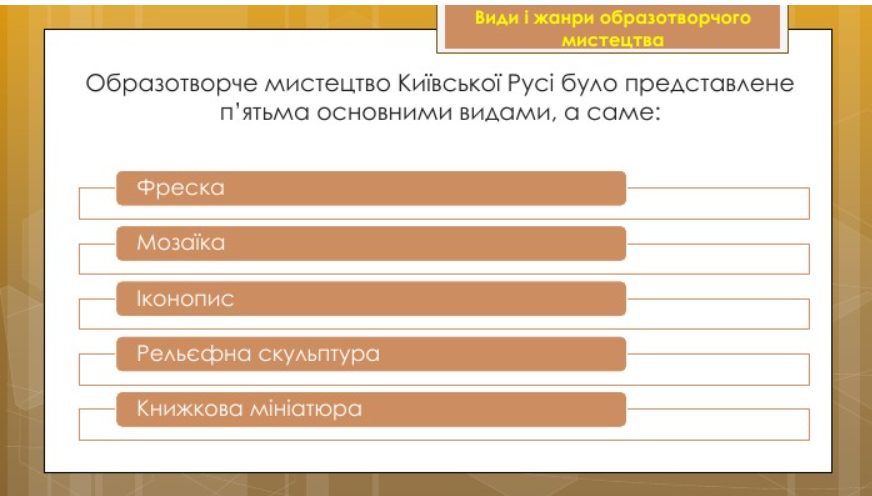 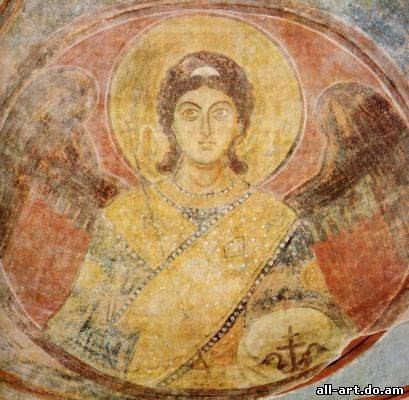 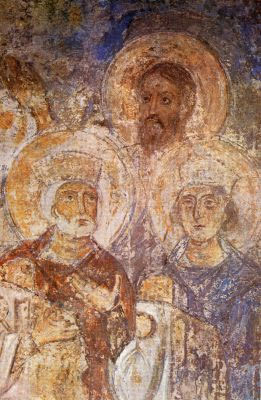 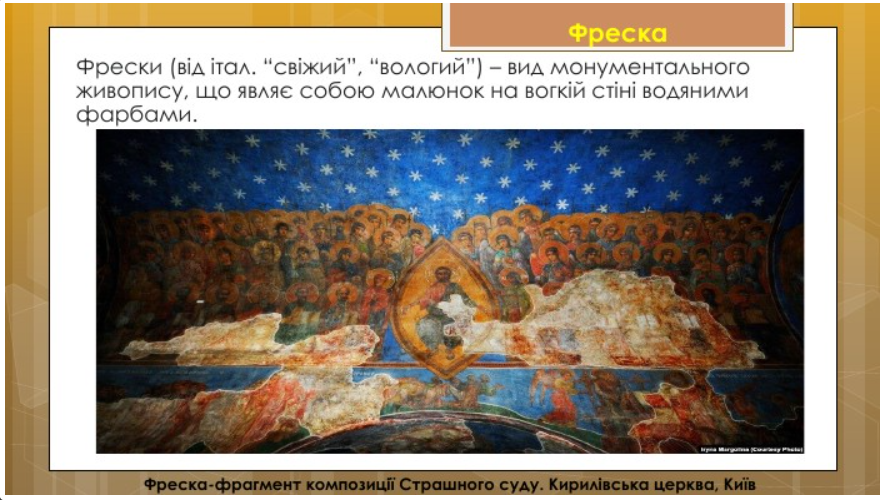 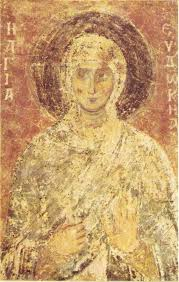 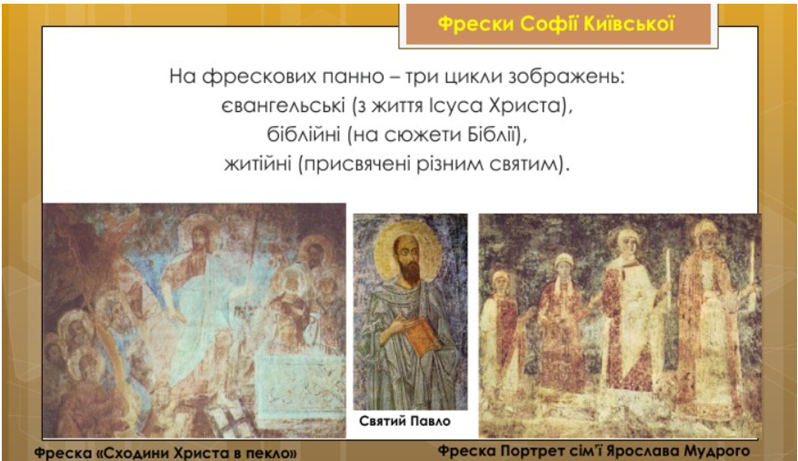 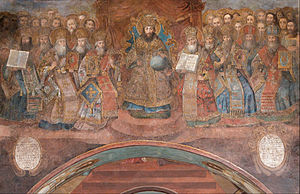 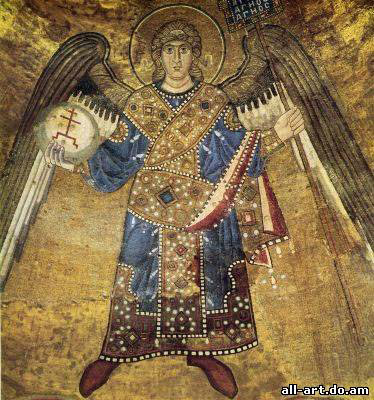 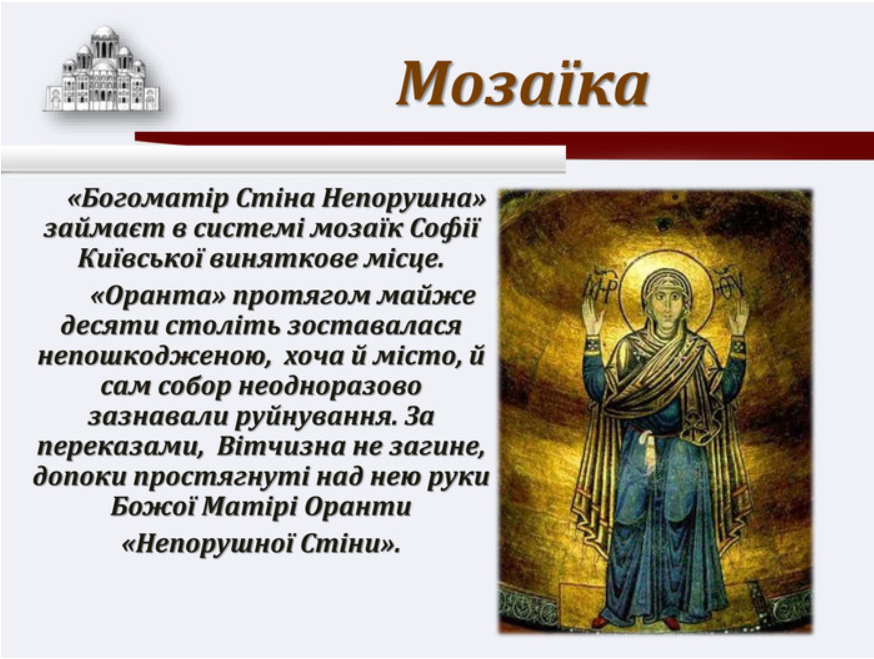 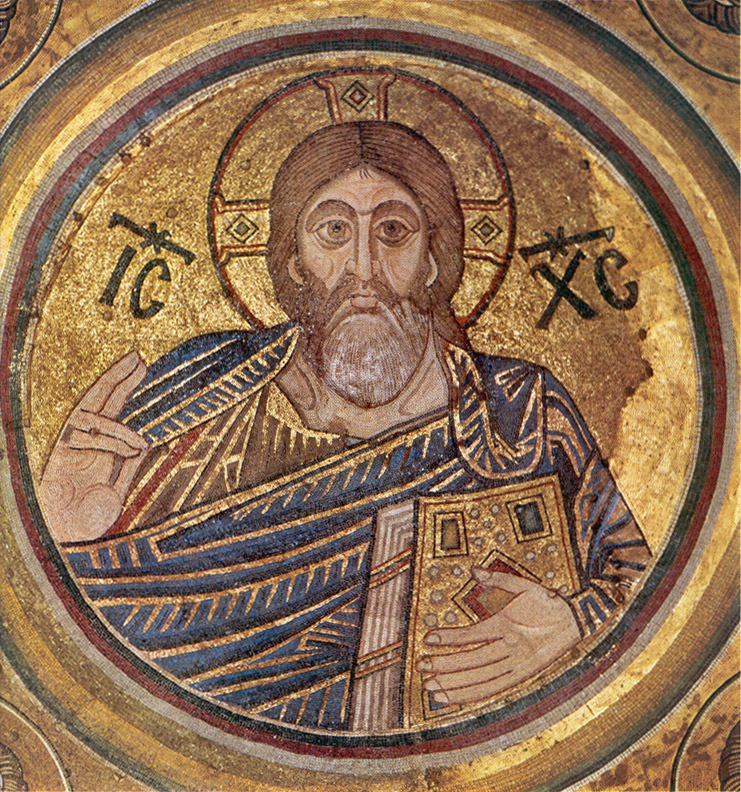 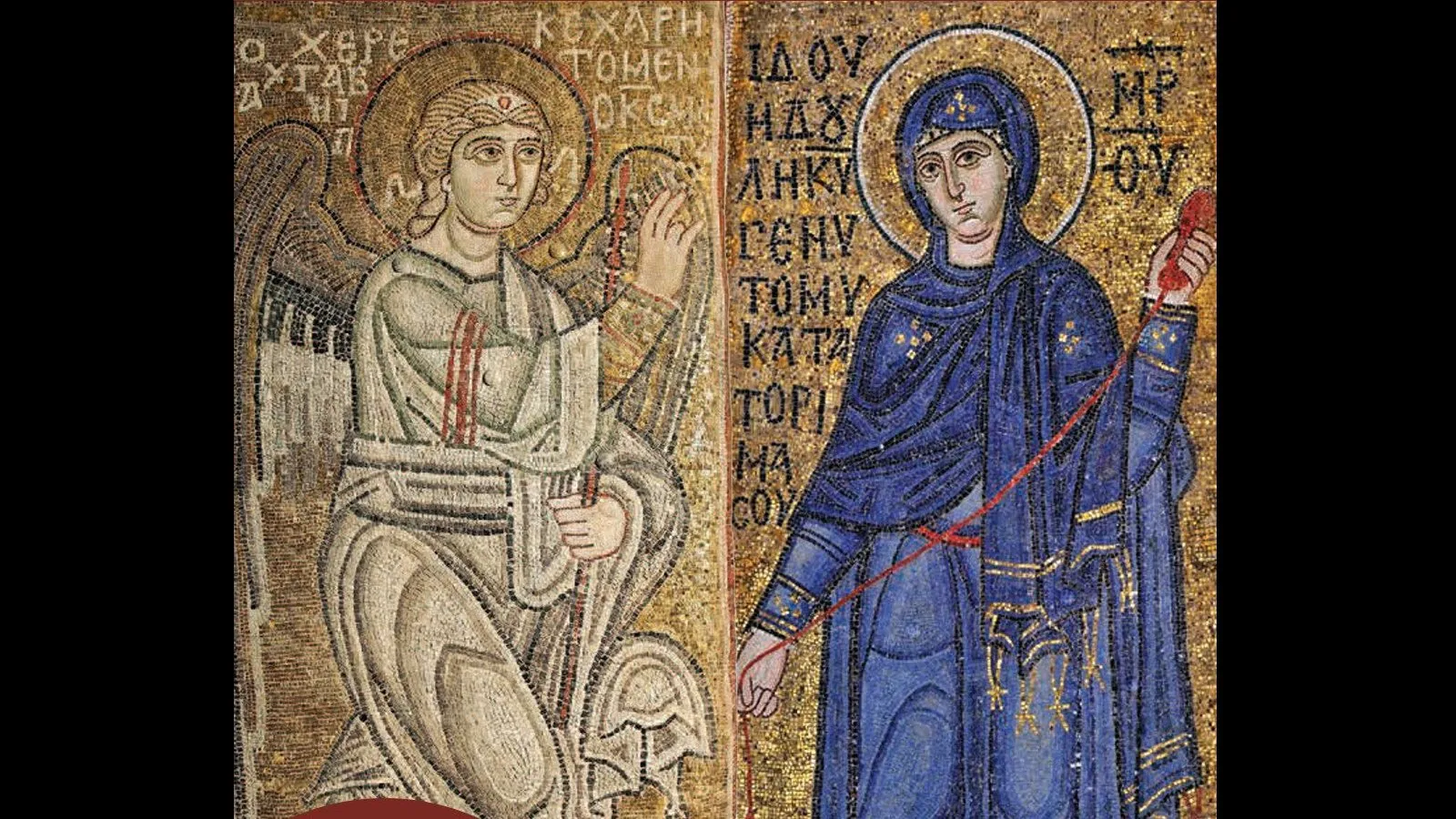 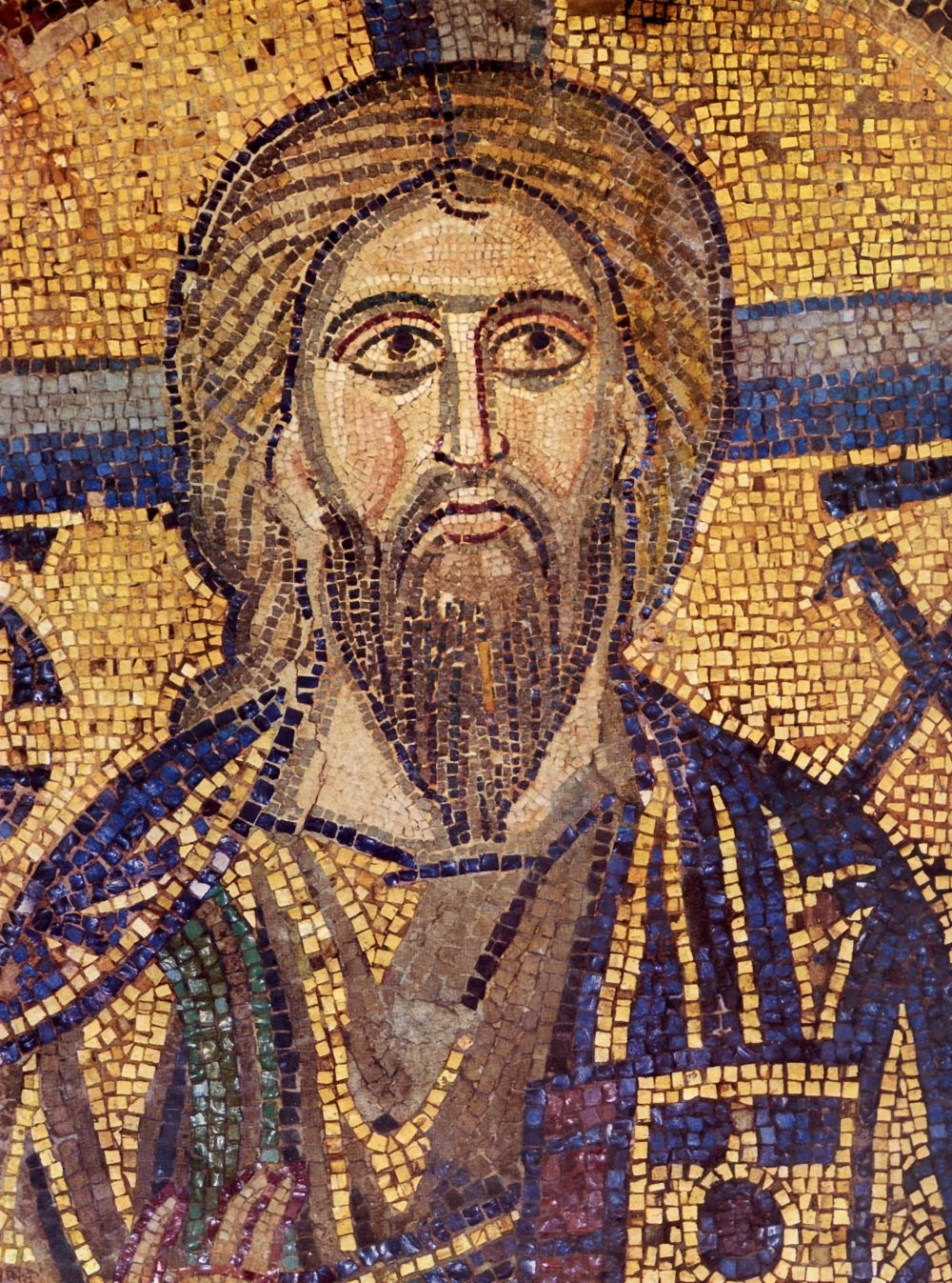 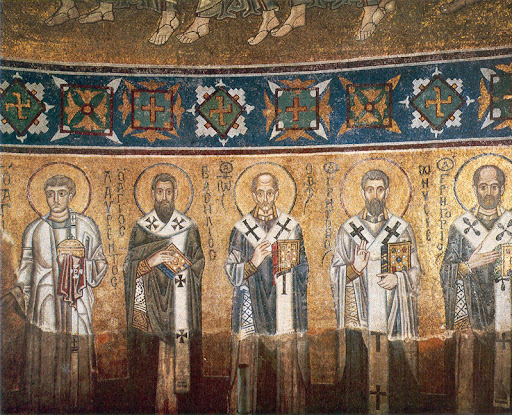 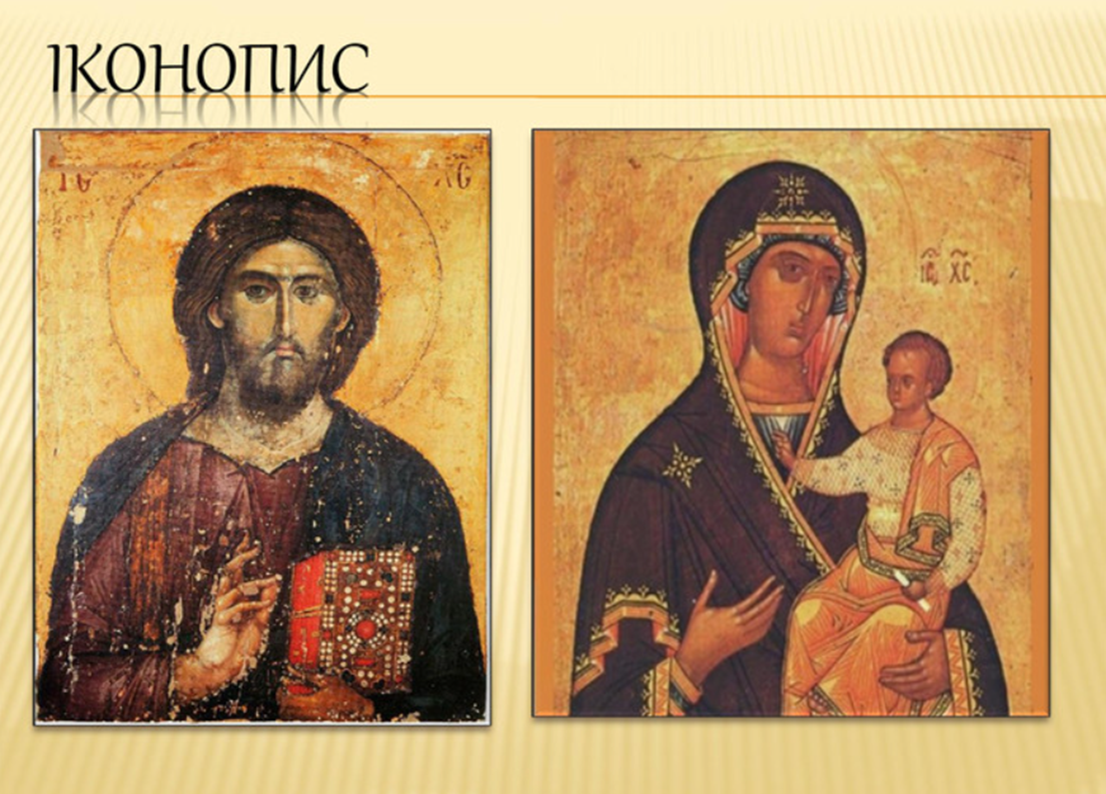 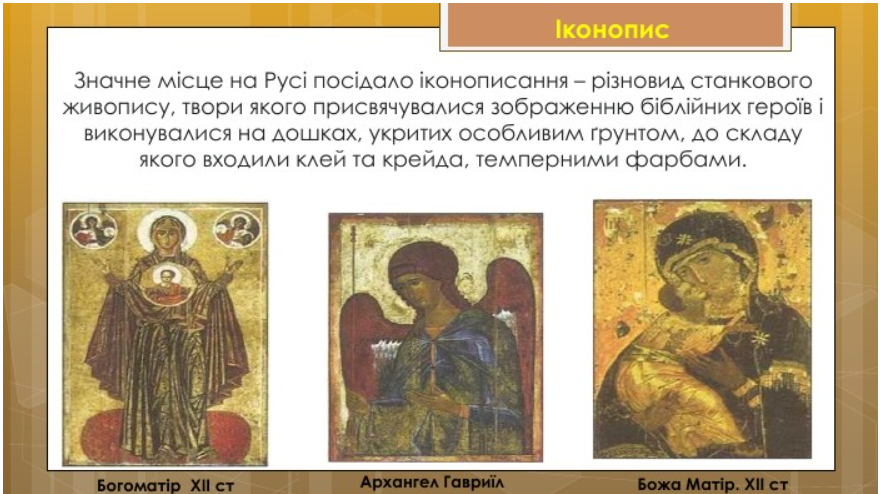 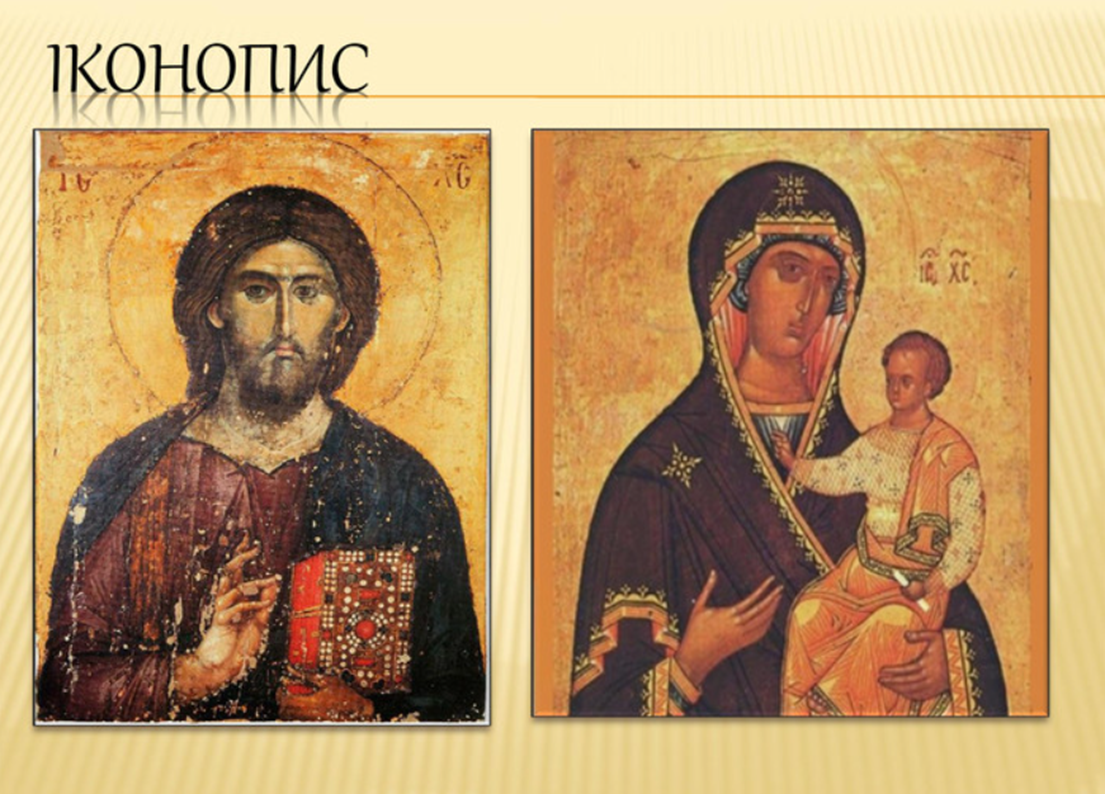 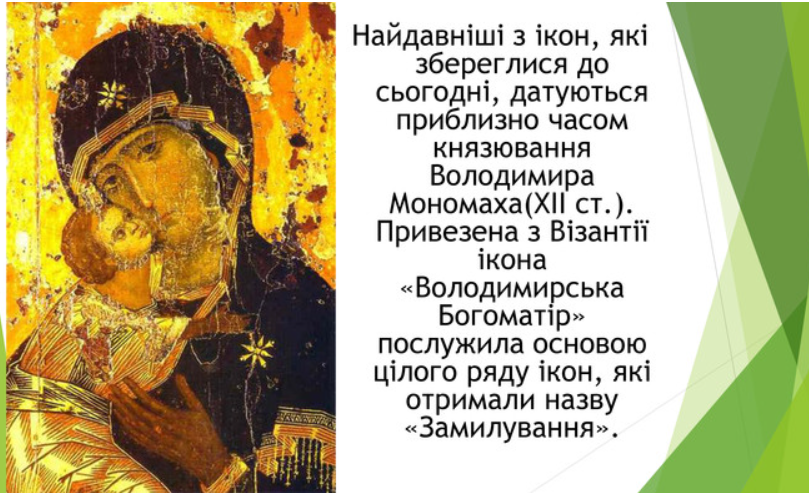 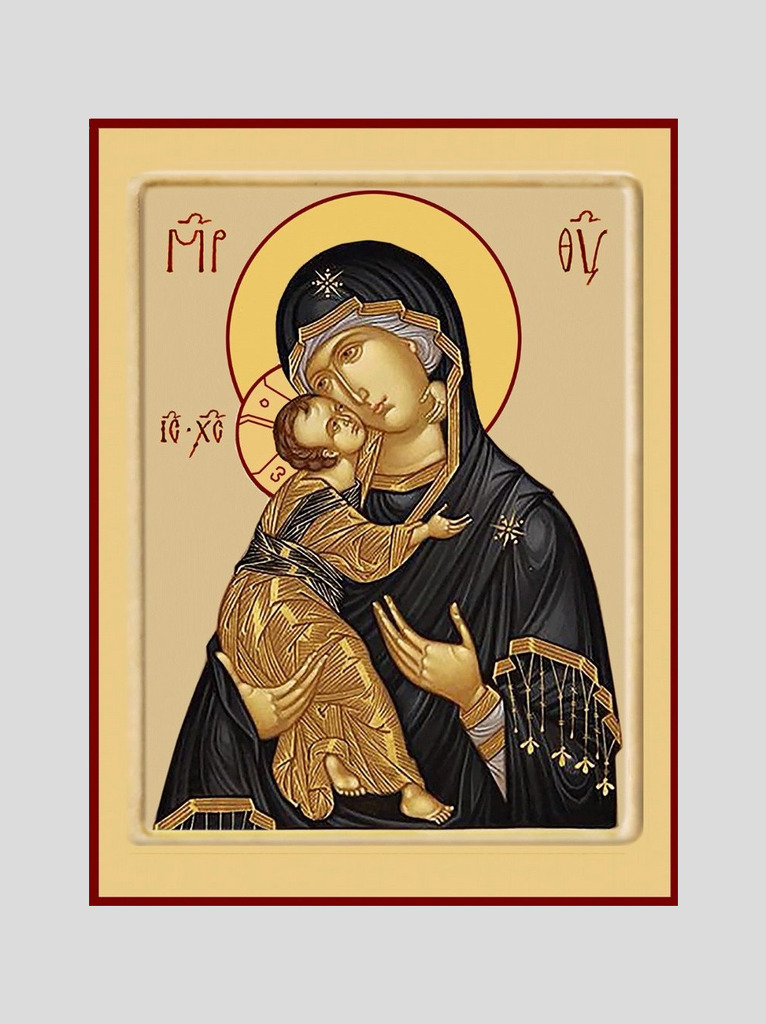 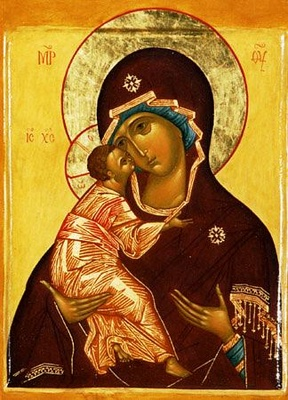 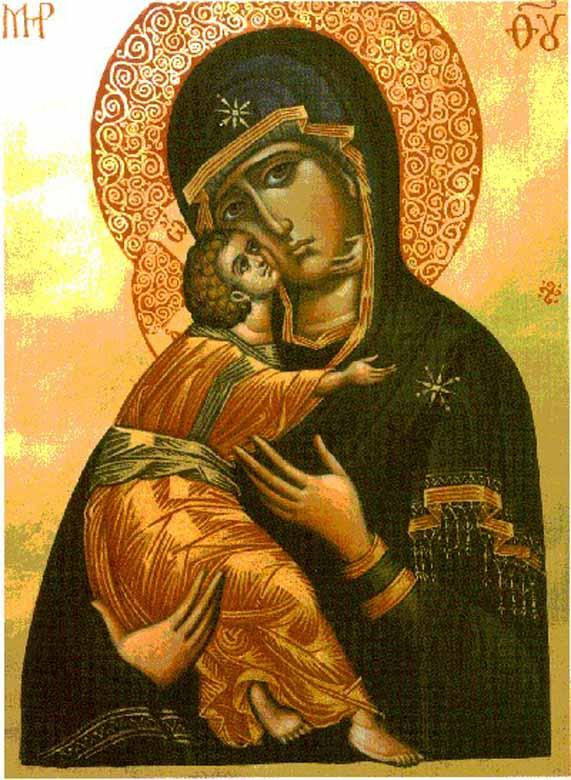 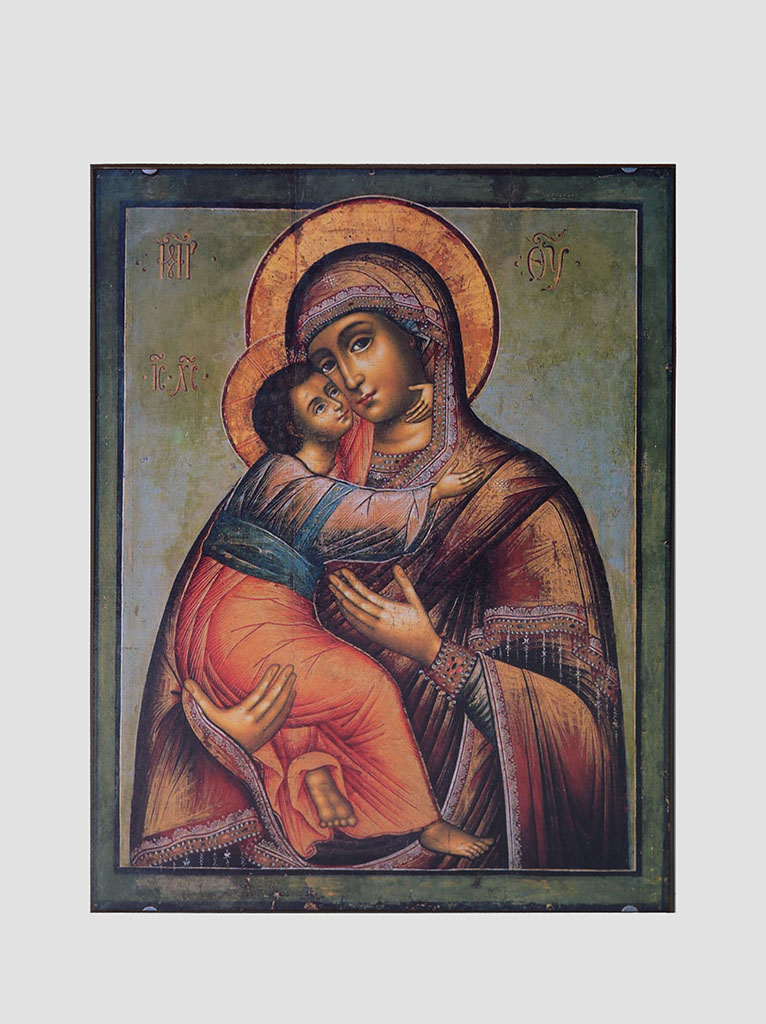 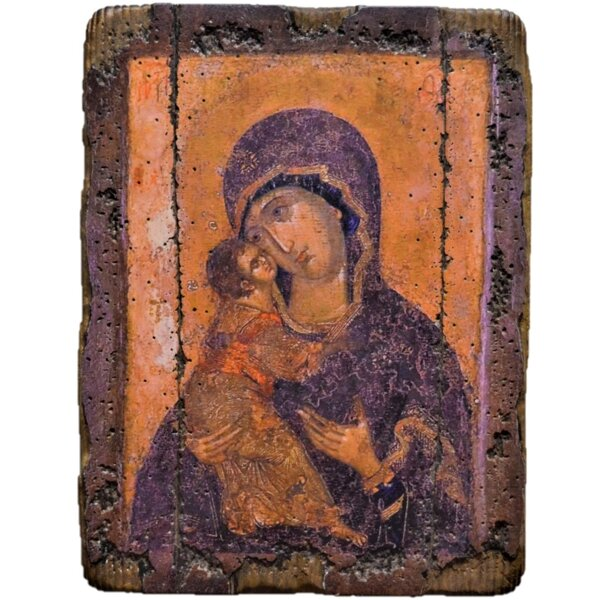 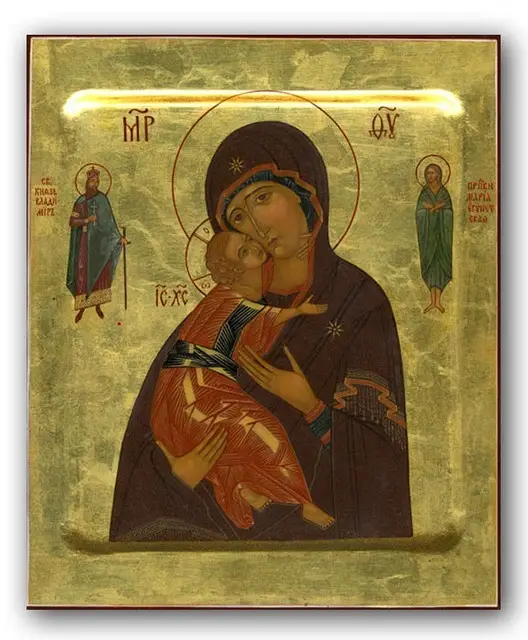 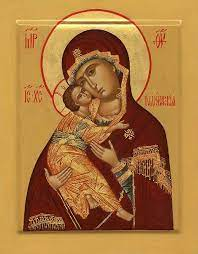 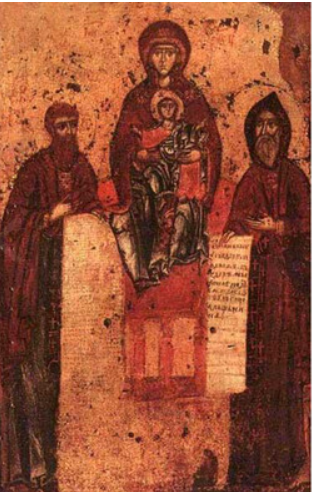 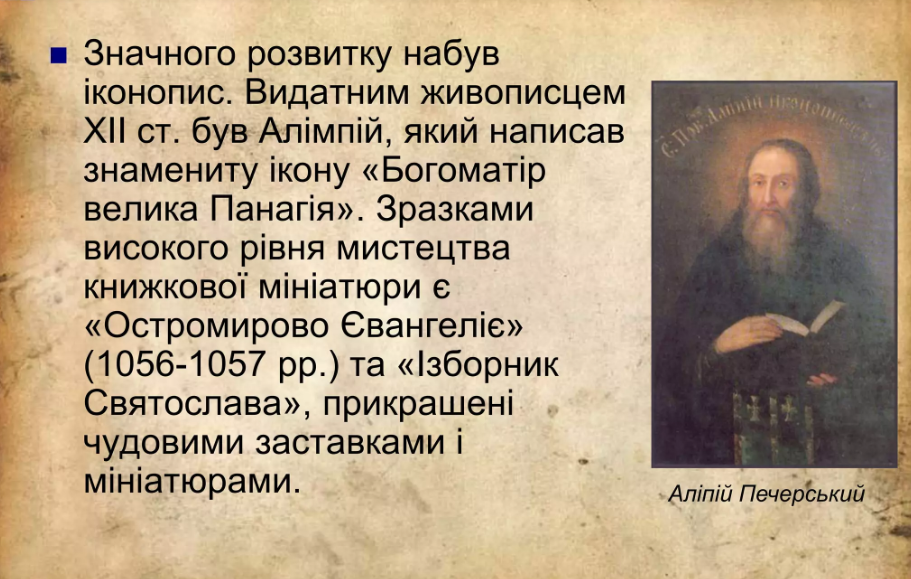 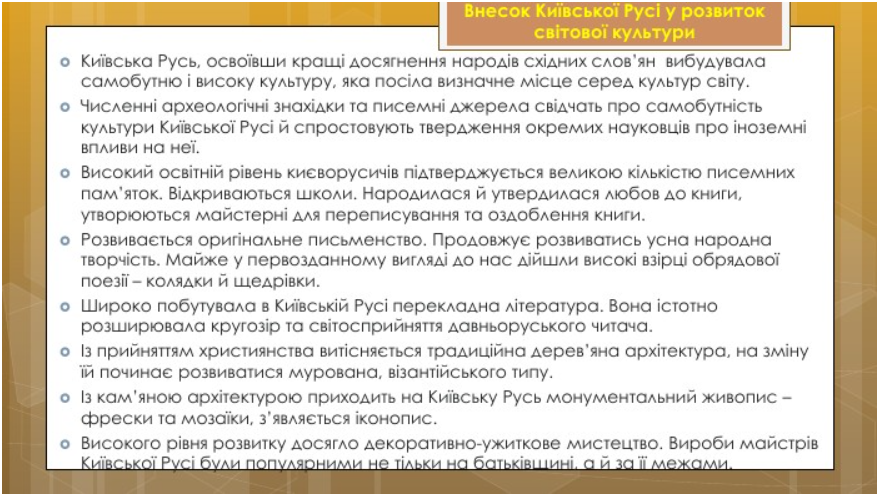 4. Культура Галицько-Волинської держави
Історія Галицько-Волинського князівства — частина історії Стародавньої Русі періоду феодальної роздрібненості. Причини роздрібненості обумовлені виробничими відносинами, для яких було характерне зростання продуктивних сил у сільському господарстві та ремеслі. Розвиток натурального господарства, відсутність національного ринку, ослаблення економічних зв’язків породжували прагнення до відокремлення. Опора великого князя київського — дружинники, ставши землевласниками, керувалися перш за все власними інтересами. Влада київського князя їх обтяжувала. Посилилась експлуатація смердів з боку удільних князів і бояр. В умовах феодального гніту вибухали народні повстання проти гнобителів. Великий князь київський у межах всієї держави не міг захистити феодалів і бояр, забезпечити їхні інтереси. В удільних князівствах створювався апарат влади, що відповідав потребам князів. Роль політичного центру вже відігравав не Київ, а головне місто у вотчині князя, де знаходилась його резиденція. Удільний князь, керуючись власними інтересами та інтересами підлеглого йому боярства, енергійно домагався незалежності від великого київського князя. Отже, роздрібненість давньоруської держави мала об’єктивний характер, оскільки вона була обумовлена розвитком феодального ладу.
Галицько-Волинське князівство
В середині XII ст. єдина держава розпалася на окремі землі або князівства. Кожна земля мала своє самоврядування, а політичне управління здійснював князь. Влада і управління в князівствах ґрунтувалися на принципі васальної залежності.   
В Галицько-Волинському князівстві виник симбіоз влади, тобто поєднання великого впливу на соціально-економічне і політичне життя боярства разом з авторитетом княжої влади.   
Галицько-Волинське князівство утворилося в 1199 р. на основі об’єднання Галицької і Волинської земель, яке здійснив Роман Мстиславич.
Важливими освітніми і науковими центрами стали Галич, Володимир-Волинський, Холм, а пізніше Львів. Тут поширення освіти, як і в містах Київської Русі, відбувалося шляхом розвитку школи і письменства. Історичні дані засвідчують, що справами освіти займалися перш за все князі, заможні бояри, а також купці.
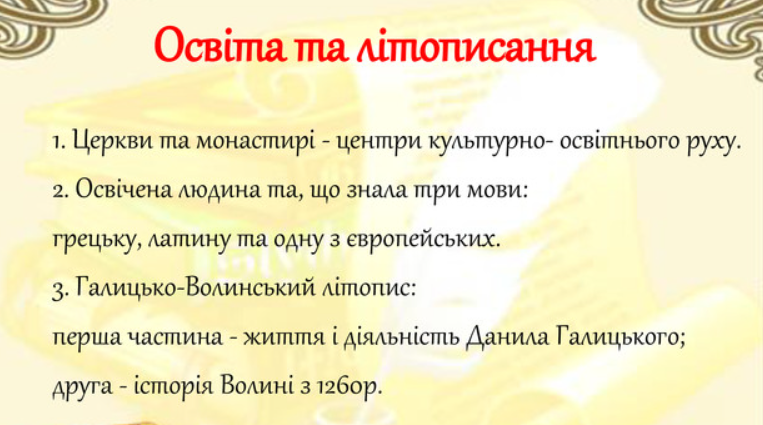 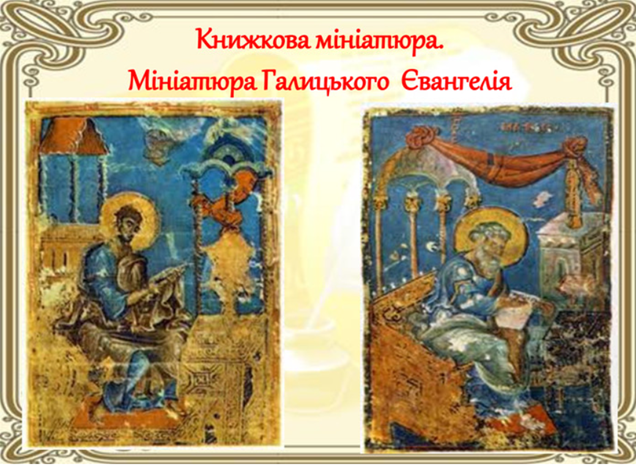 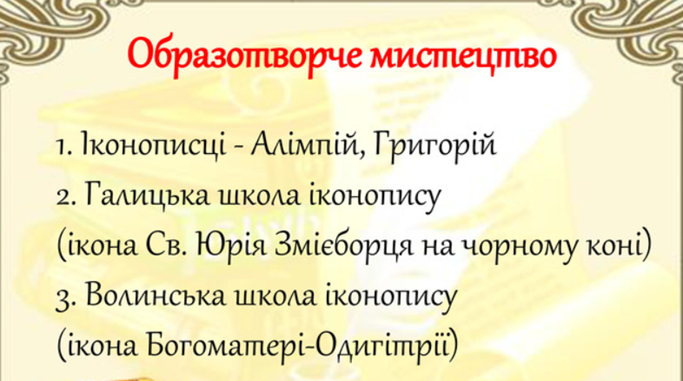 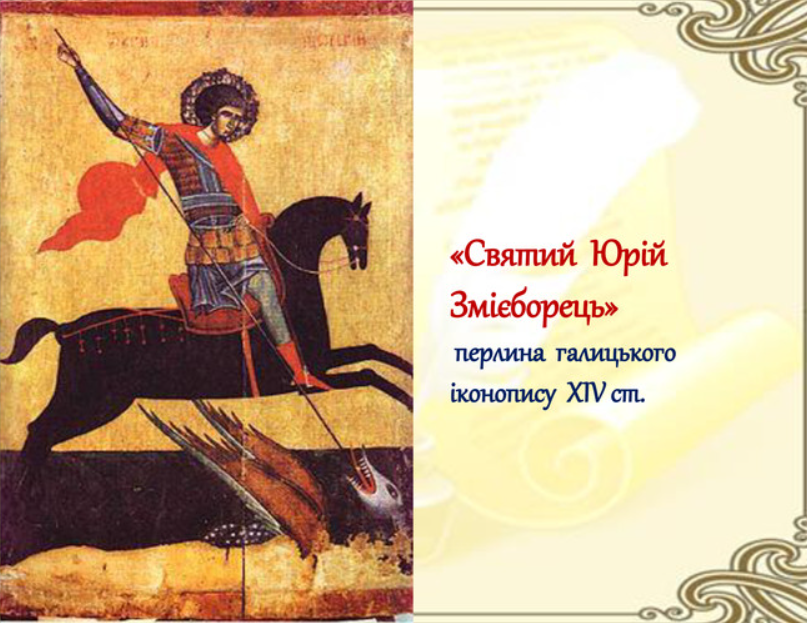 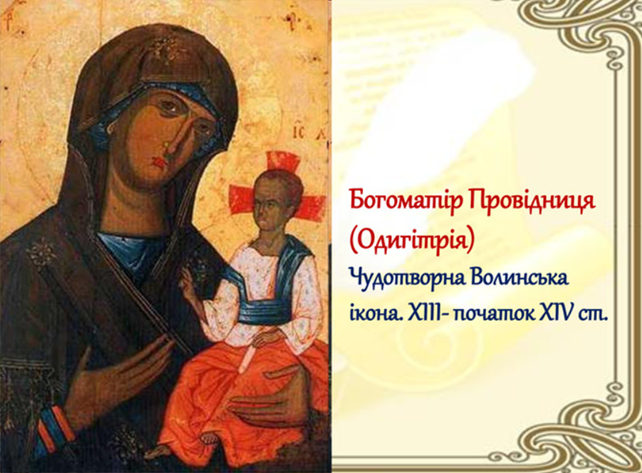 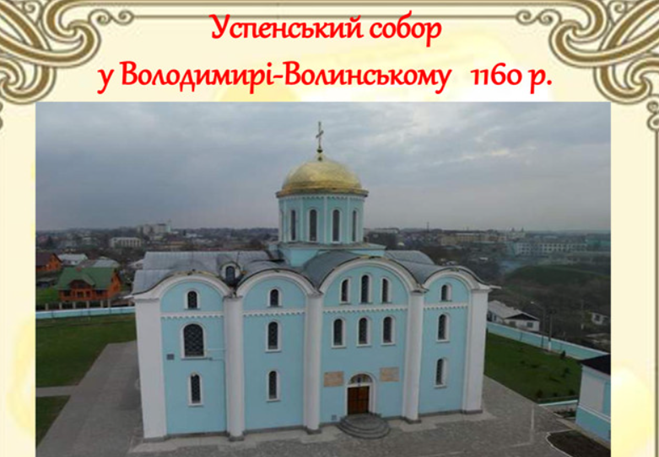 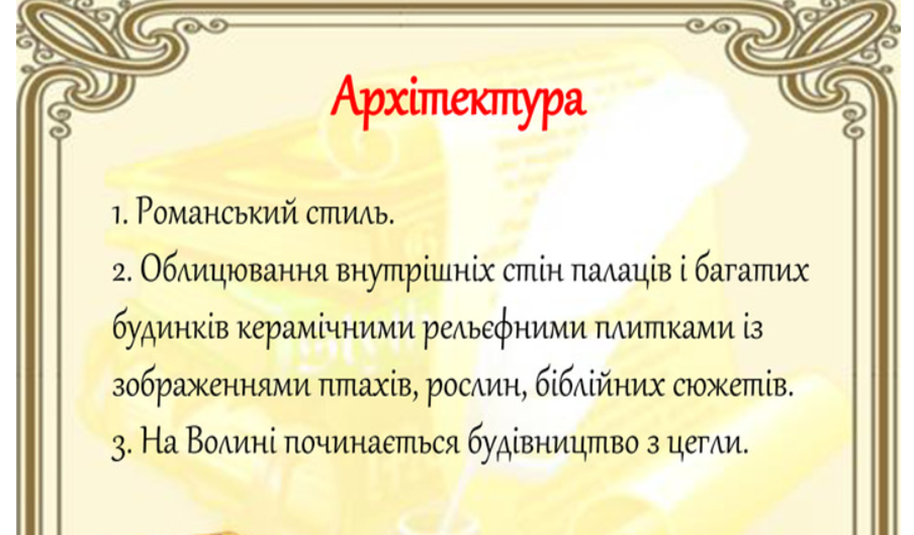 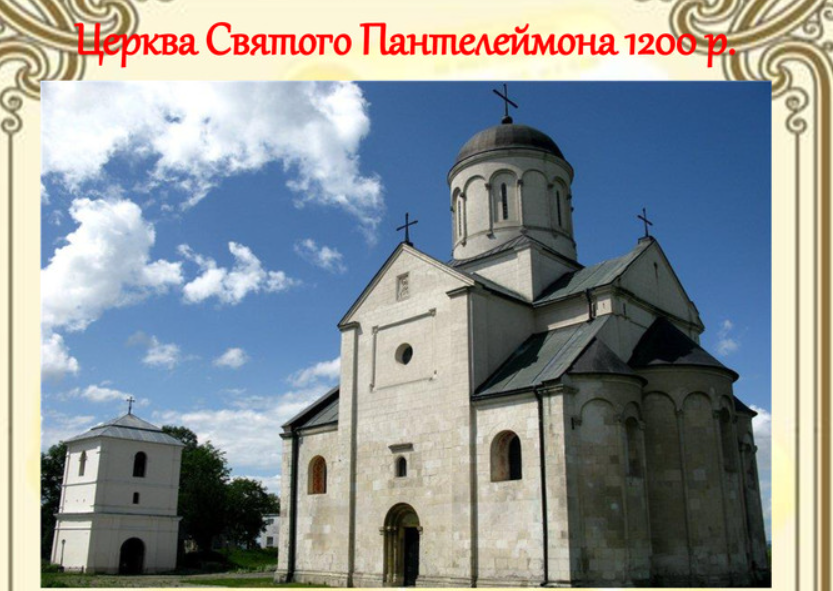 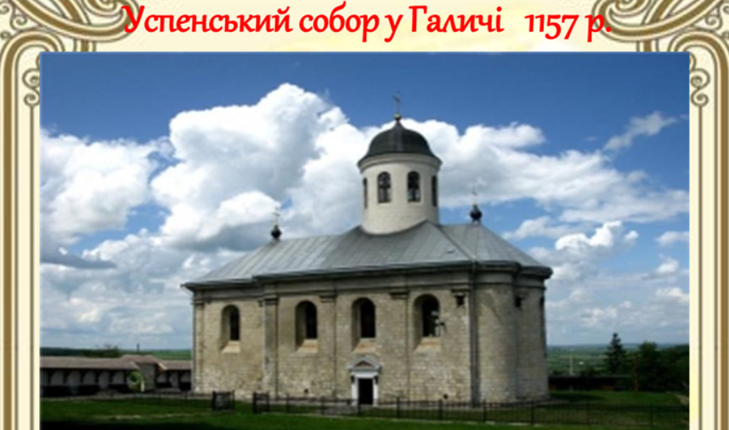